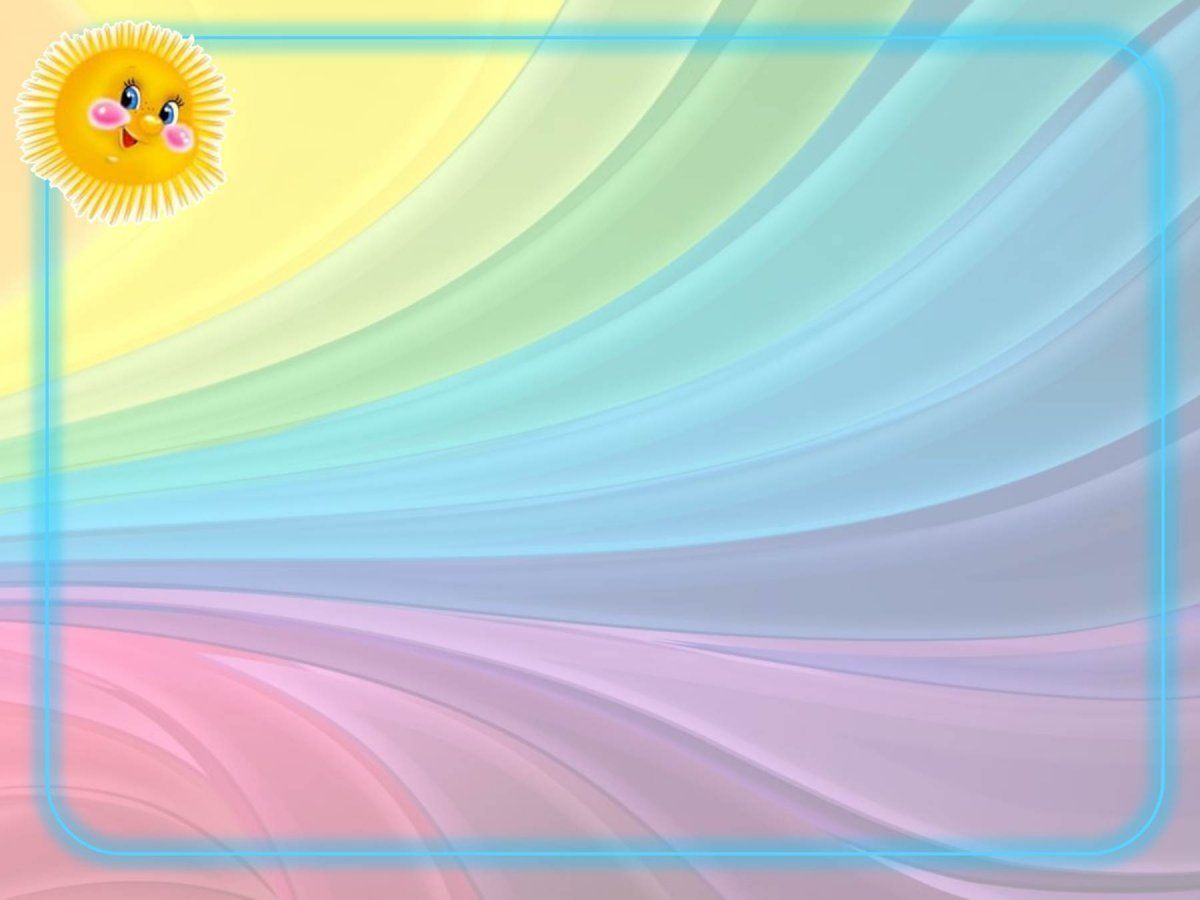 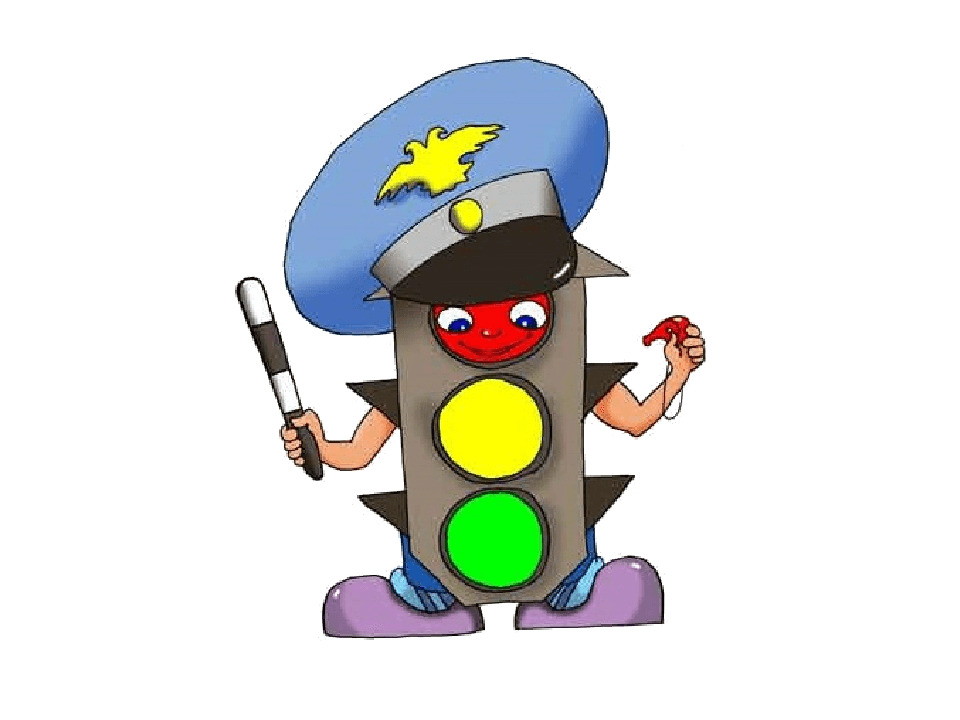 МУНИЦИПАЛЬНОЕ БЮДЖЕТНОЕ ДОШКОЛЬНОЕ ОБРАЗОВАТЕЛЬНОЕ УЧРЕЖДЕНИЕ
«ДЕТСКИЙ САД «СКАЗКА»С. ПОЖАРСКОЕ»
СИМФЕРОПОЛЬСКОГО РАЙОНА  РЕСПУБЛИКИ КРЫМ
297554 ул. Победы 134,  с. Пожарское.   Симферопольский р-н,  Республика Крым
ИНН/КПП 9109010250 / 910901001   ОГРН  1159102029020    ОКПО 00837904
E-mail:  sadik_skazka-pojarskoe@crimeaedu.ru
Формирование основ
безопасного поведения
детей дошкольного
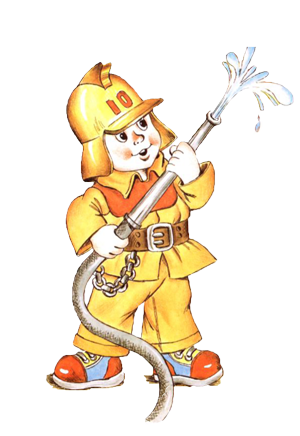 возраста
Подготовила:  Узун Елена  Евгеньевна
                                     воспитатель
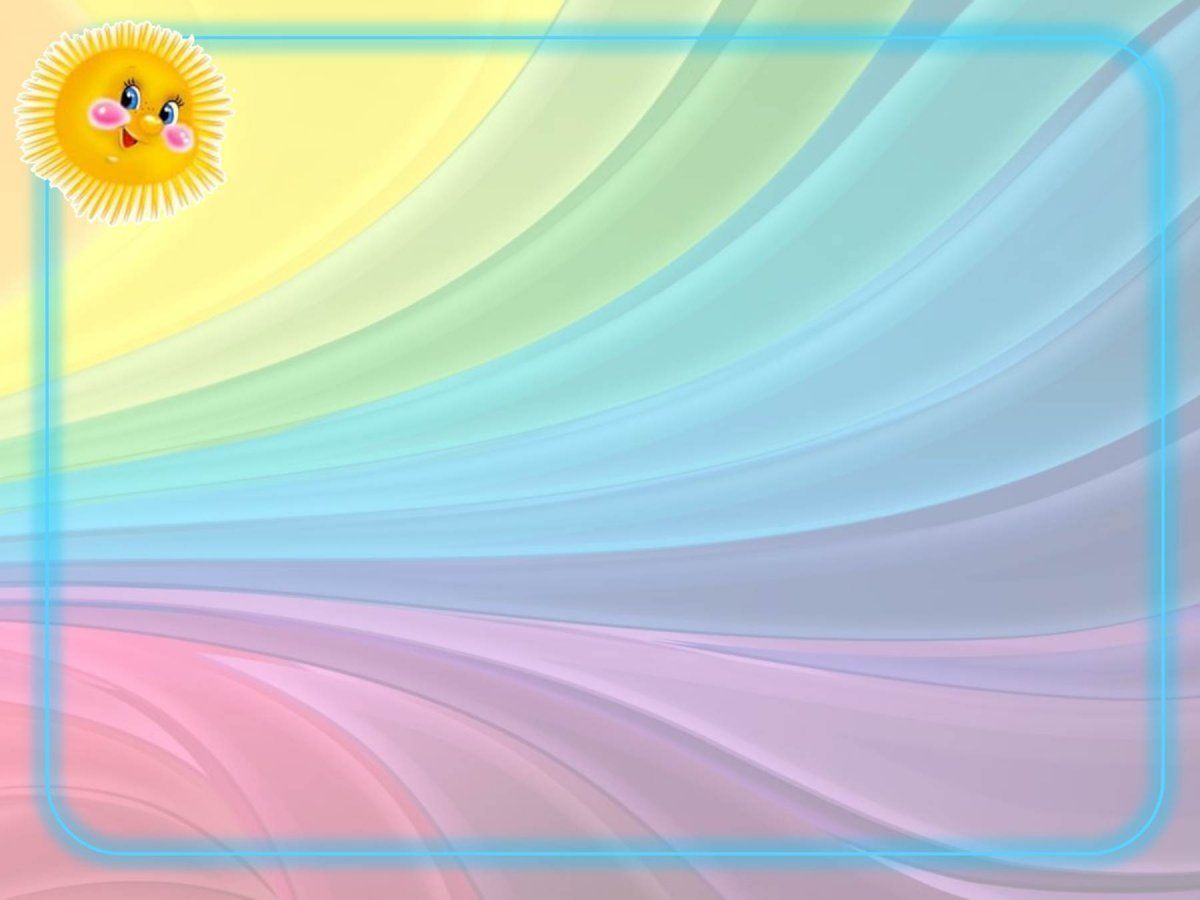 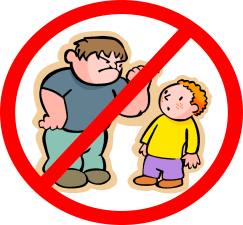 Цели:
формирование основ по сохранению и укреплению здоровья; 
воспитание безопасного поведения, способности предвидеть опасные ситуации, по возможности избегать их, при необходимости - действовать.
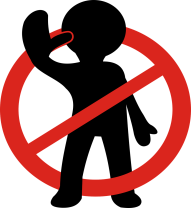 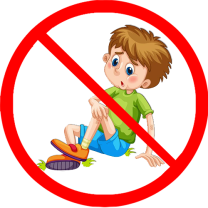 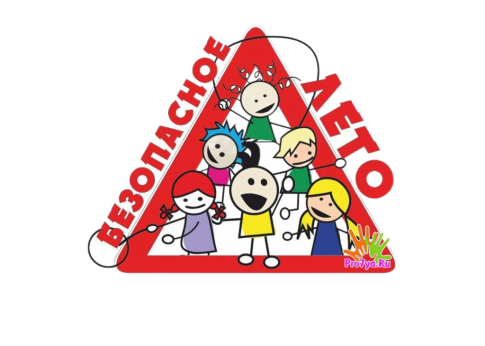 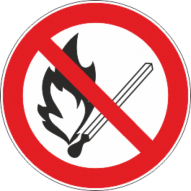 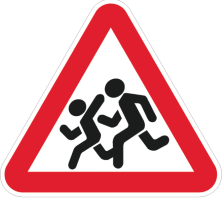 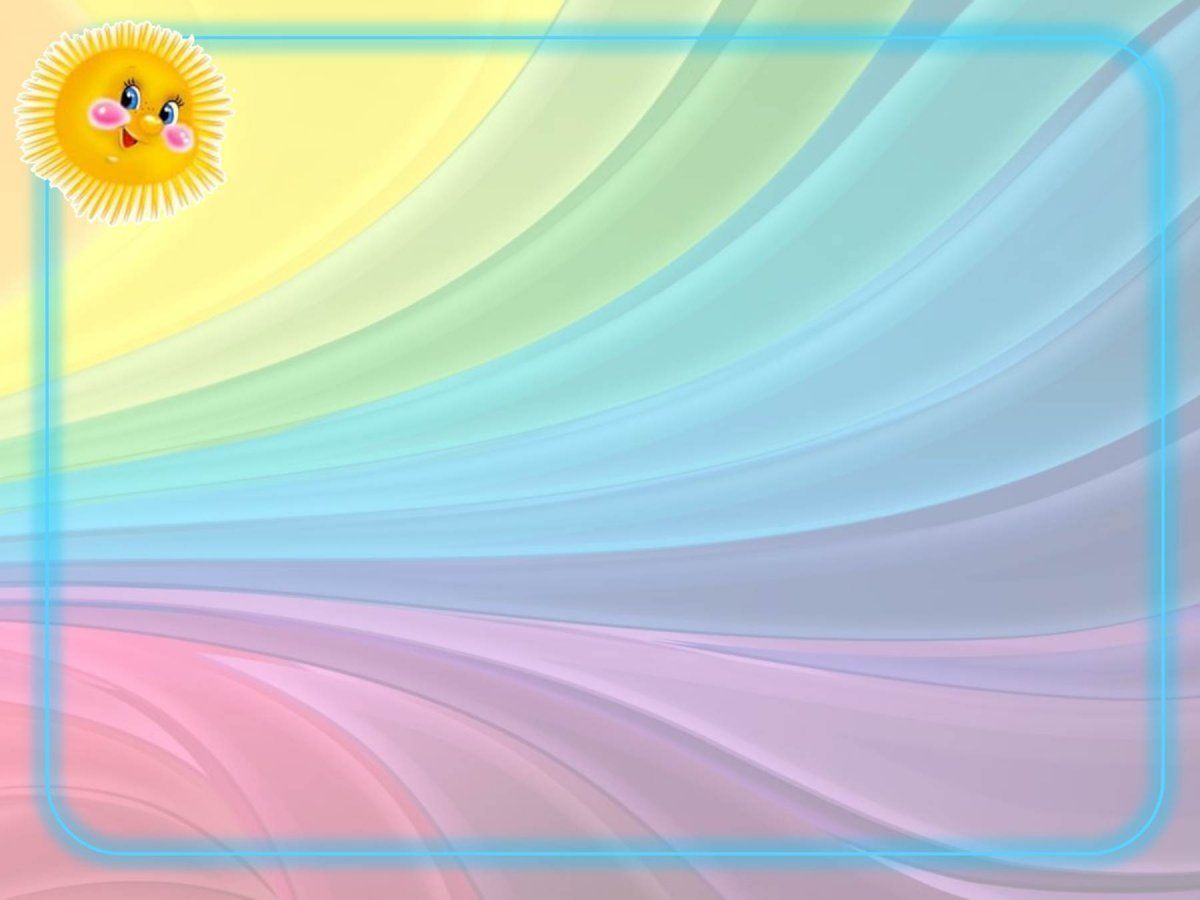 Задачи:
формировать представления об опасных для человека и окружающего мира природы ситуациях и способах поведения в них;
формирование основ безопасности у дошкольников посредством игры;
формировать знания детей о здоровом образе жизни, способствовать осознанию понятия «здоровый образ жизни»;
формировать у детей сознательное и ответственное отношение к личной безопасности и безопасности окружающих;
способствовать эмоциональному и благополучному развитию ребёнка-дошкольника;
воспитывать у детей осознанное отношение к правилам и нормам поведения в различных ситуациях: в быту, на природе, на дорогах;
воспитание чувства взаимопомощи и товарищества.
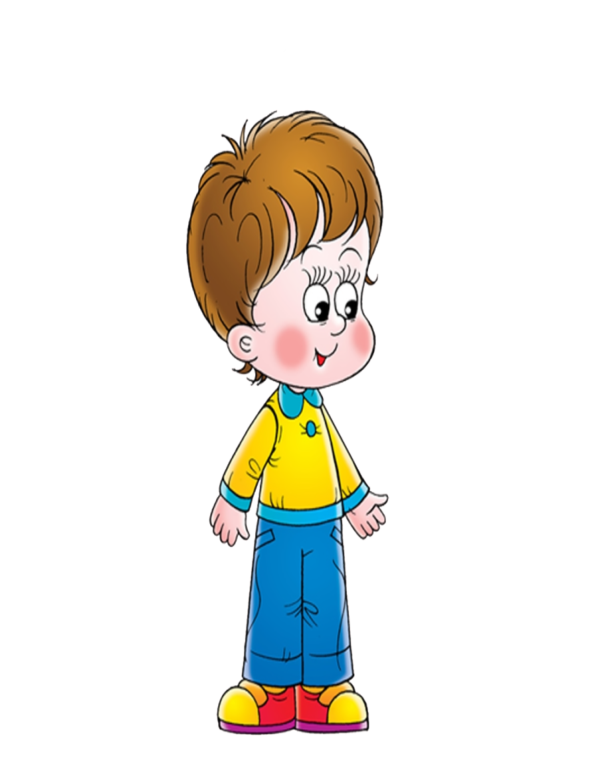 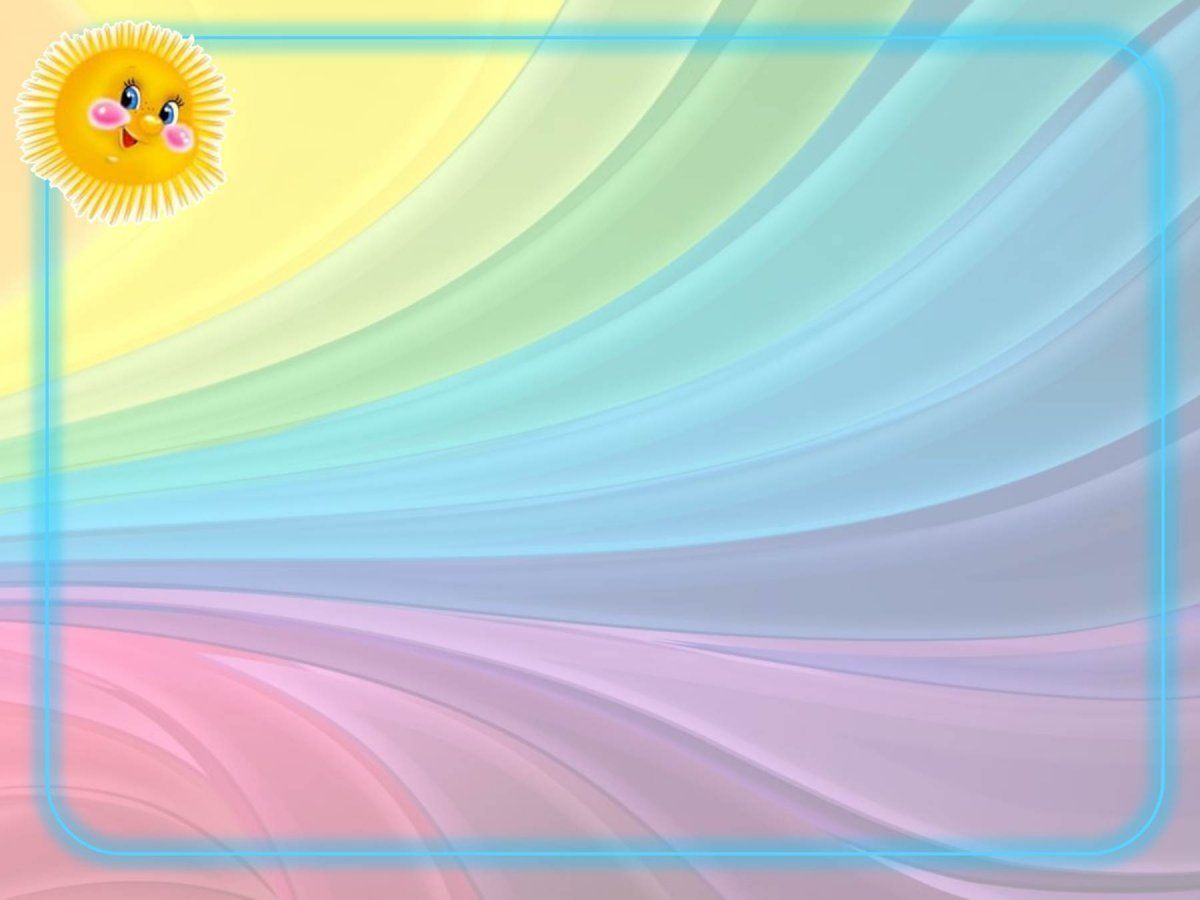 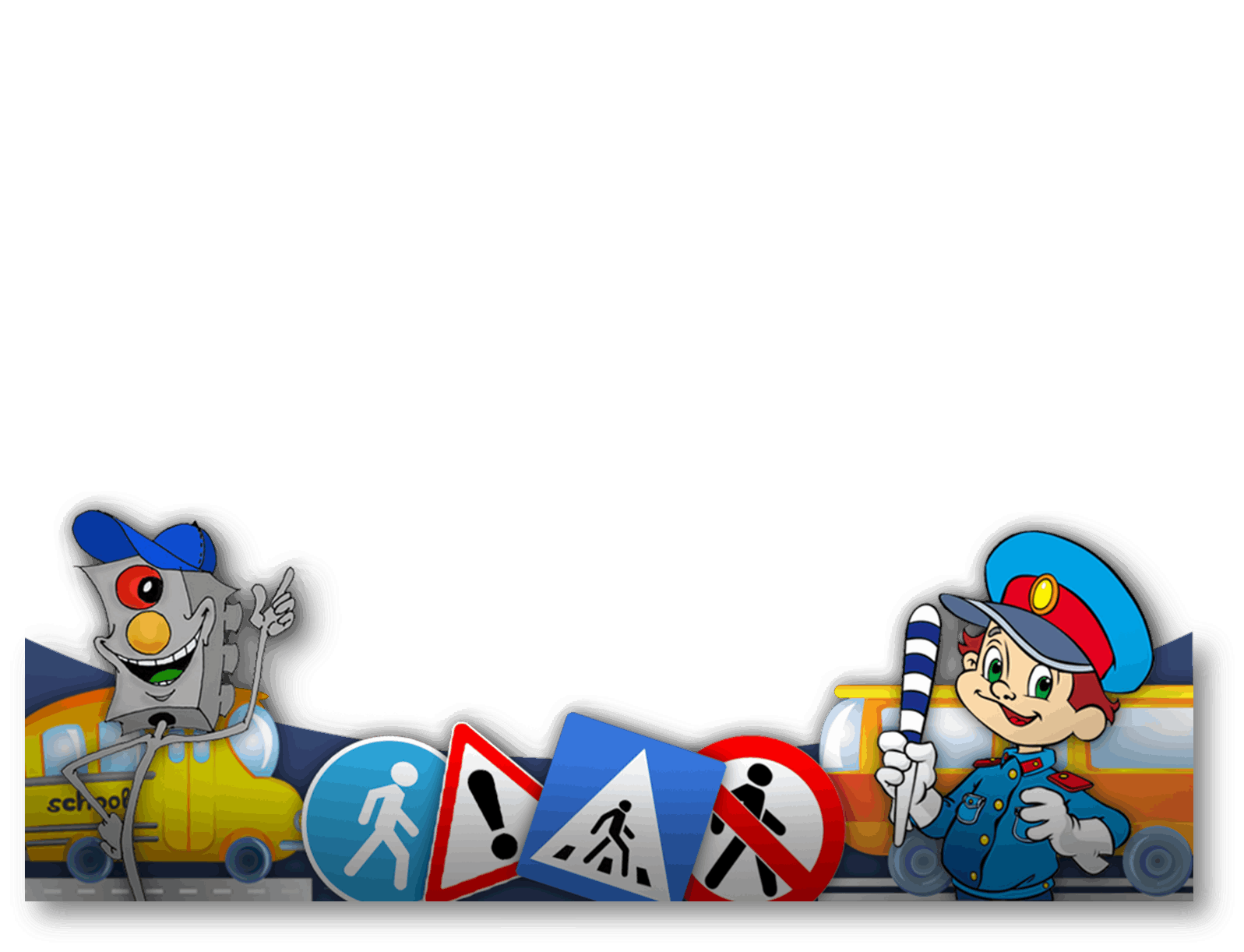 ДОРОГА       БЕЗ      ОПАСНОСТИ
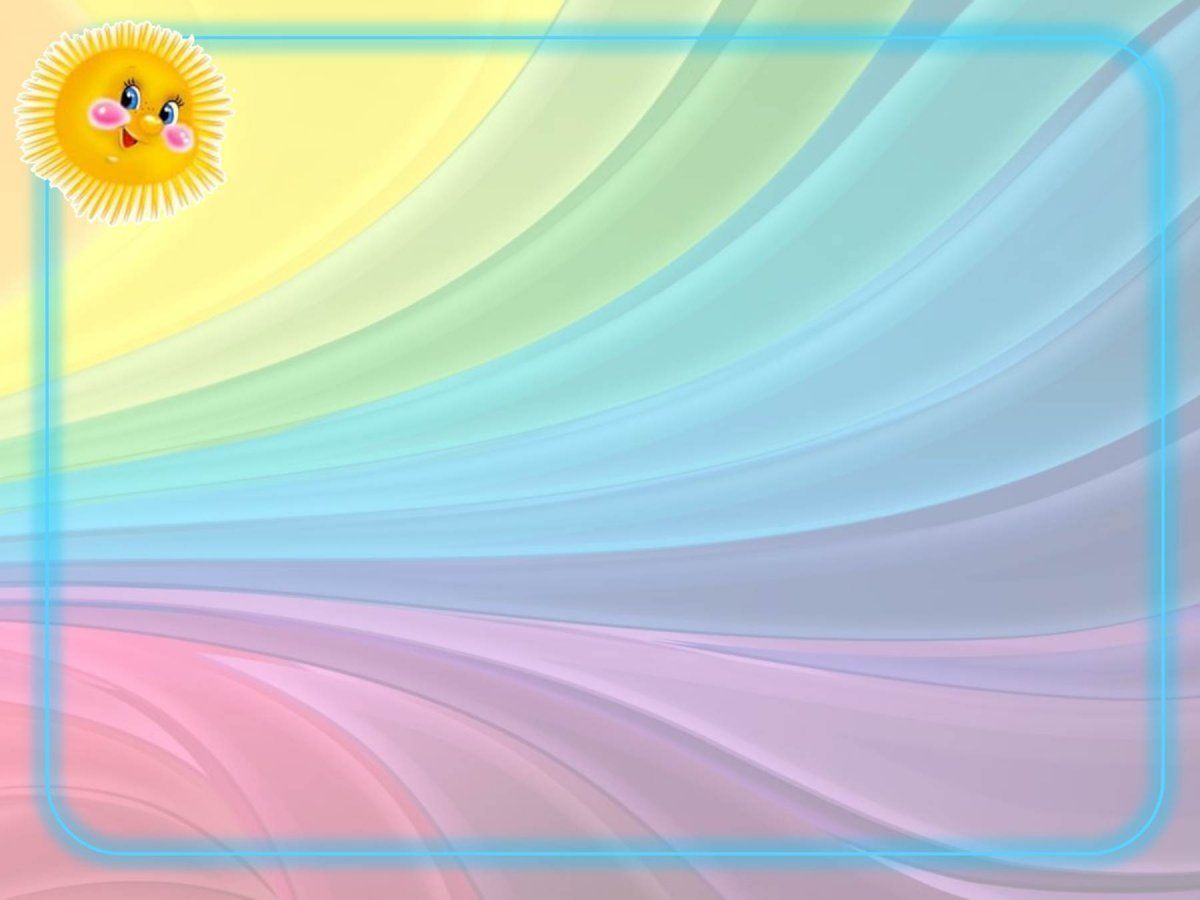 Дидактическая     игра   «Безопасность на дорогах»
   Цель: закрепить знания детей, в процессе игровой деятельности по ПДД
  Задачи: формировать у обучающихся правильное поведение на улицах и дорогах; развивать коммуникативные навыки, творческие способности, логику, мышление; создавать благоприятную эмоциональную среду для обучающихся; воспитывать внимание, сосредоточенность. 
Оборудование: карточки с загадками, дорожными знаками.
 
Предварительно воспитатель выкладывает на столе дорожные знаки. Загадывается загадка команде, дети должны найти нужный знак.
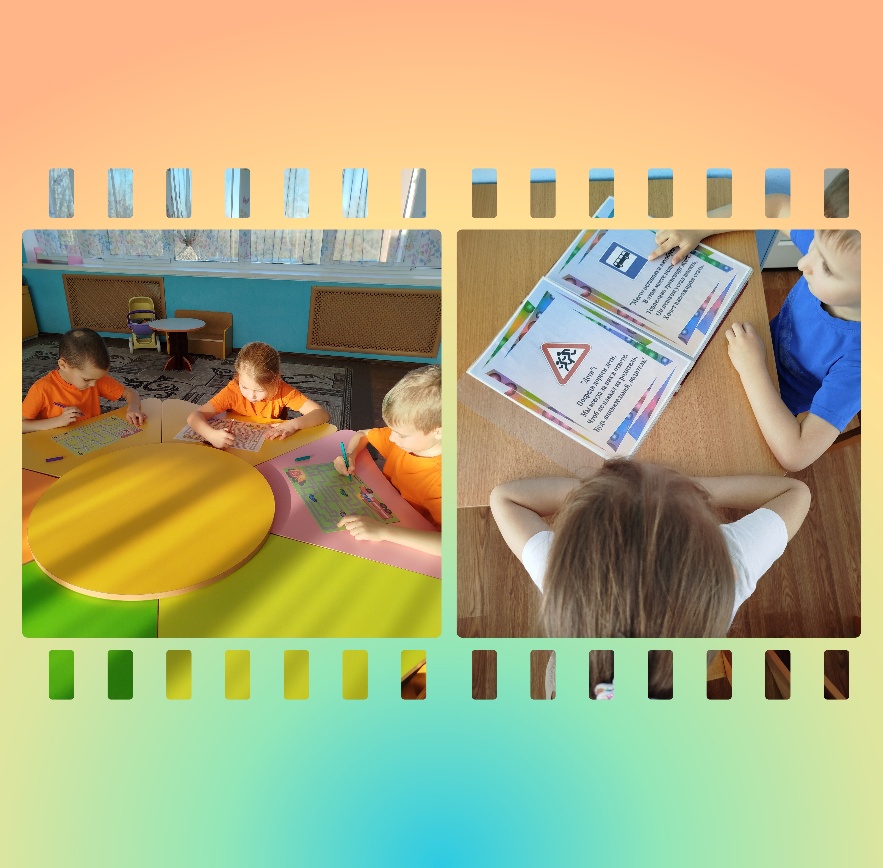 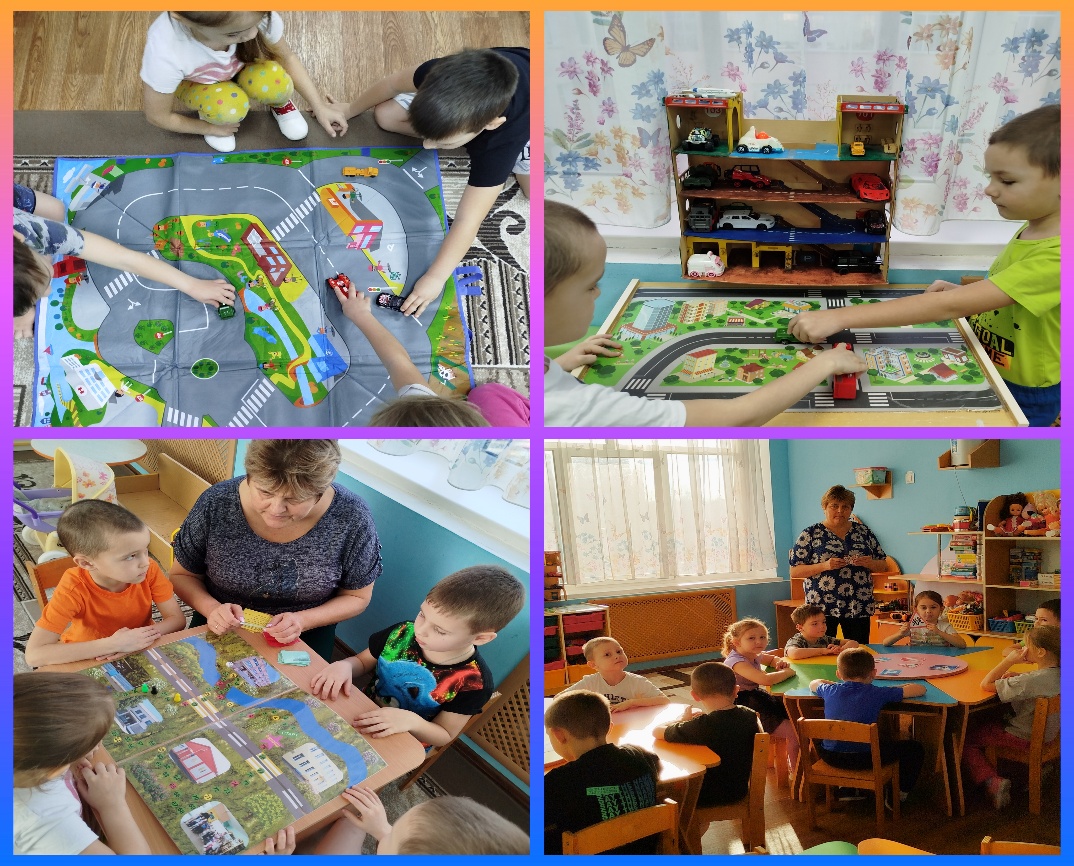 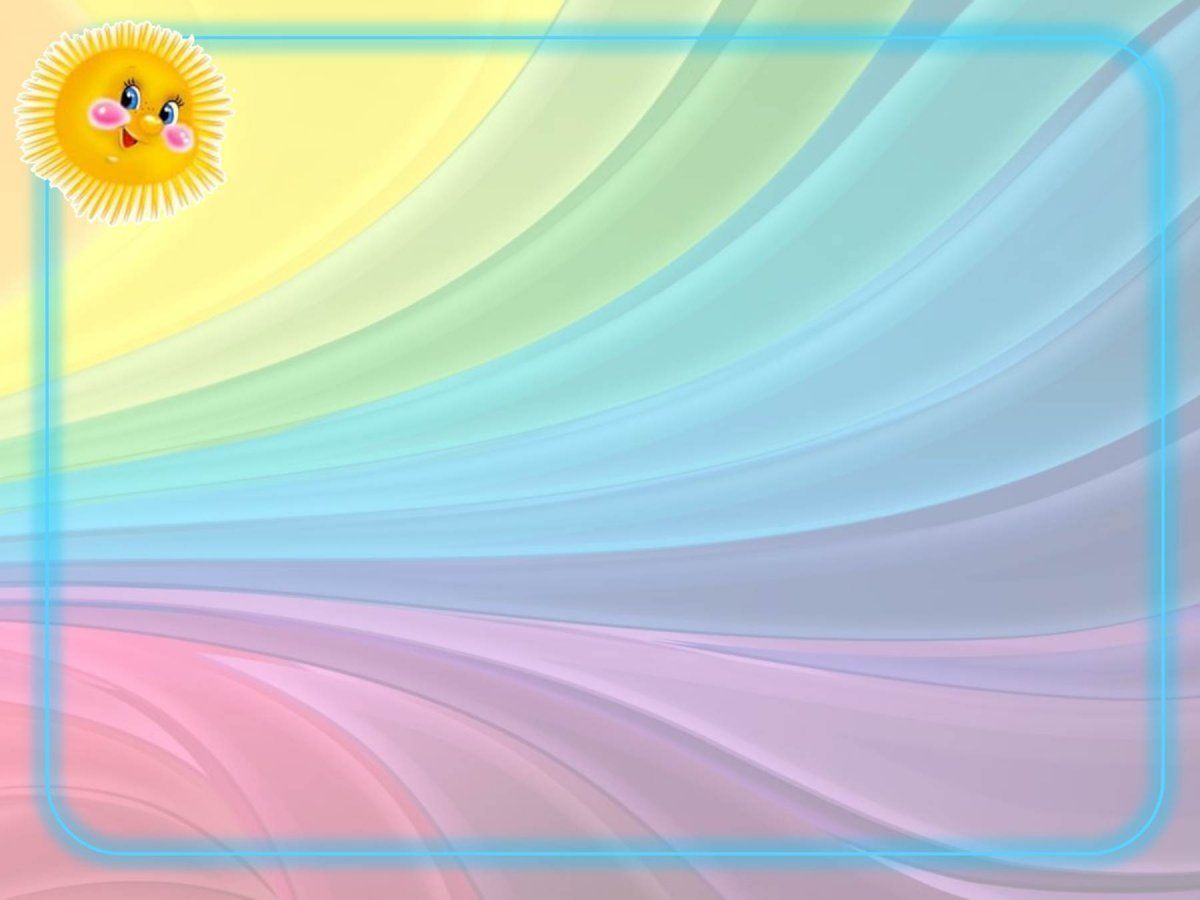 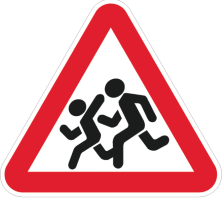 Дидактические игры:
Игра «Проверь свои знания» (ПДД)
               Цель: закрепить знания правил дорожного движения, дорожных знаков, сигналов светофора.
Ход игры: воспитатель на столе раскладывает картинки с разными ситуациями на дороге. Затем предлагает ребенку рассмотреть картинку и найти соответствующий правильный ответ из нескольких предложенных вариантов.
                                           Игра «Кому позвонить?»
                Цель: закрепить знания номеров телефонов и специальных служб.
Ход игры: воспитатель на столе раскладывает картинки с разными ситуациями безопасности жизнедеятельности и карточки с номерами телефонов: 01, 02, 03, 04. Затем предлагает детям выбрать любую карточку с ситуацией, рассмотреть ее и определить, по какому номеру нужно позвонить.
                                            Игра «Дорожные знаки»
               Цель: закрепить знания о назначении дорожных знаков.
Ход игры: первый вариант: ведущий показывает знак, ребенок называет знак и объясняет его назначение. Второй вариант: ведущий называет знак, ребенок рассказывает, что он обозначает. Третий вариант: ведущий читает текст про знак, отгадавший показывает ответ карточкой с изображением знака.
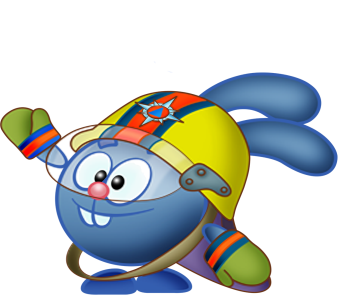 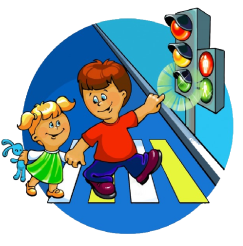 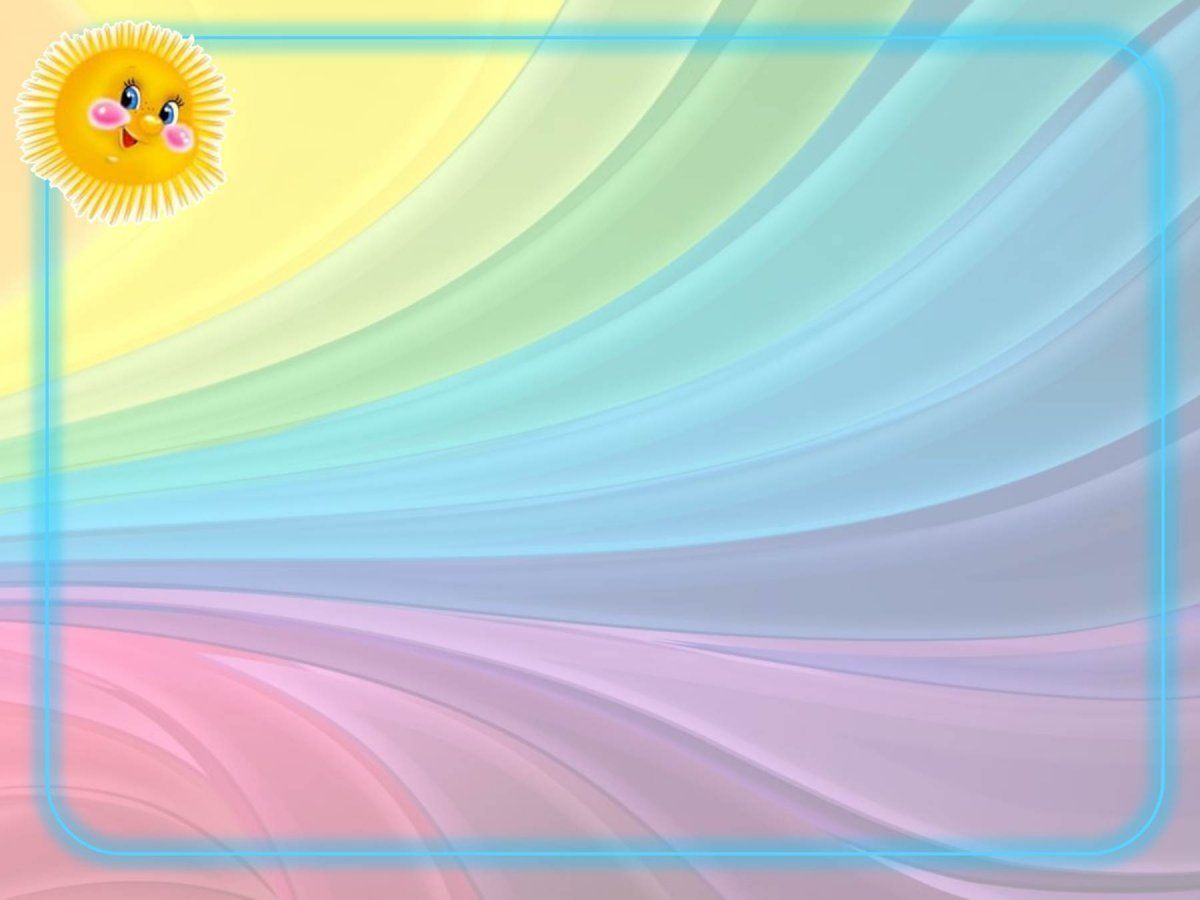 Игра «Как избежать неприятностей дома и на улице»
Цель: закрепить у детей представление об опасных для жизни и здоровья предметах, с которыми они встречаются в быту и на улице; предостеречь от несчастных случаев.
Ход игры: играть могут двое и более детей. Ведущий раздает карточки с ситуациями игрокам поровну и зачитывает стихи. Игроки должны узнать по содержанию стихотворения свою картинку и объяснить, как выйти из опасной ситуации и не попасть в нее. За правильный ответ игрок получает карточку со стихотворением. Выигрывает тот, у кого больше карточек. (оборудование: набор сюжетных картинок с изображением различных опасных ситуаций дома, карточки со стихами к данным картинкам).
Игра «Можно-нельзя»
Цель: закреплять представления о бытовых предметах, которыми нельзя играть.
Ход игры: воспитатель предлагает вспомнить, что может произойти, если без разрешения брать опасные предметы: нож, ножницы, иголки и др. Дети поочередно берут по картинке и кладут около куклы, если с этим предметом играть можно, или в сундучок, если этот предмет для игры опасен. Воспитатель побуждает детей объяснять свой выбор. (оборудование: предметные картинки с изображением опасных и безопасных предметов для игры, кукла, сундучок).
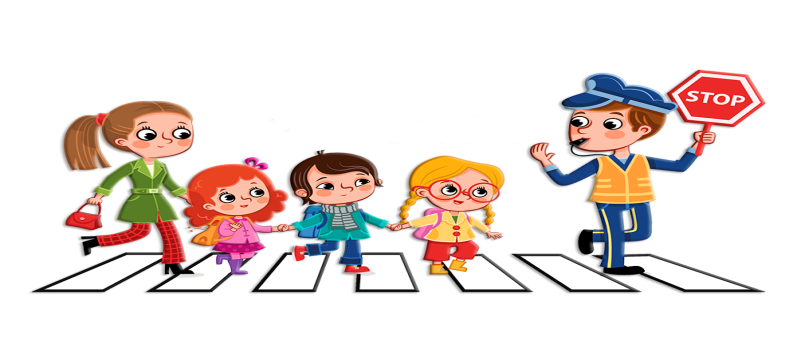 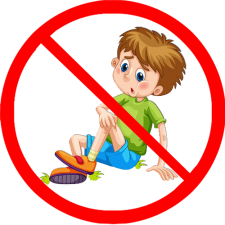 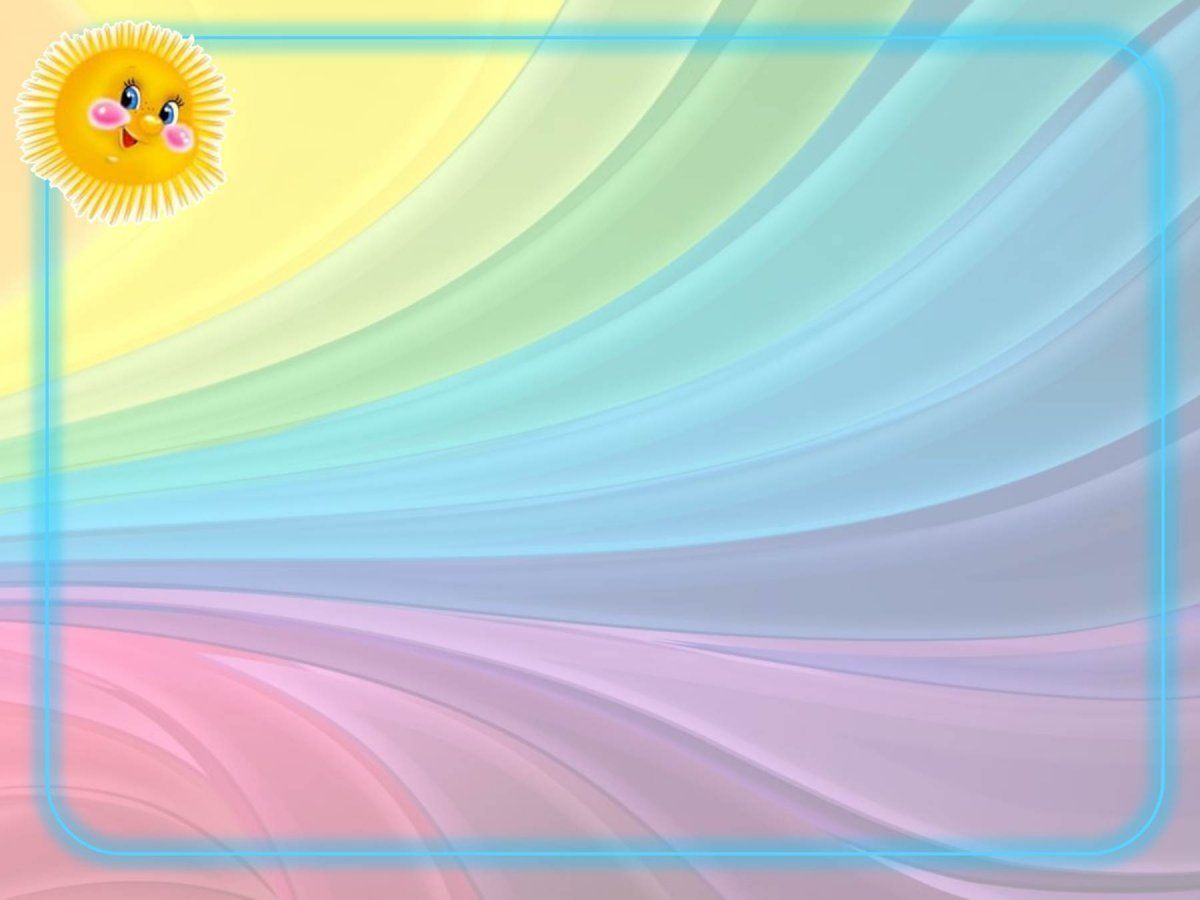 Мульт-викторина «Мульти ППД»
Детям демонстрируются кадры из мультфильмов на которых     
 главные герои допускают нарушения в правилах безопасности на дороге. Задача детей найти нарушения и назвать их.
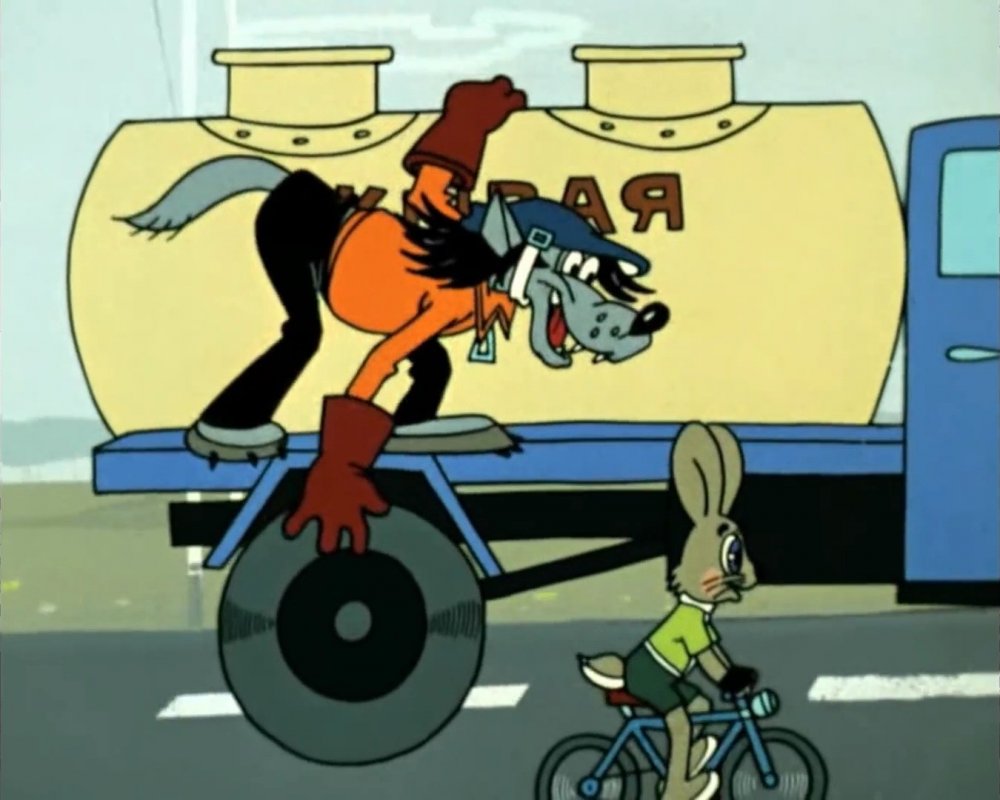 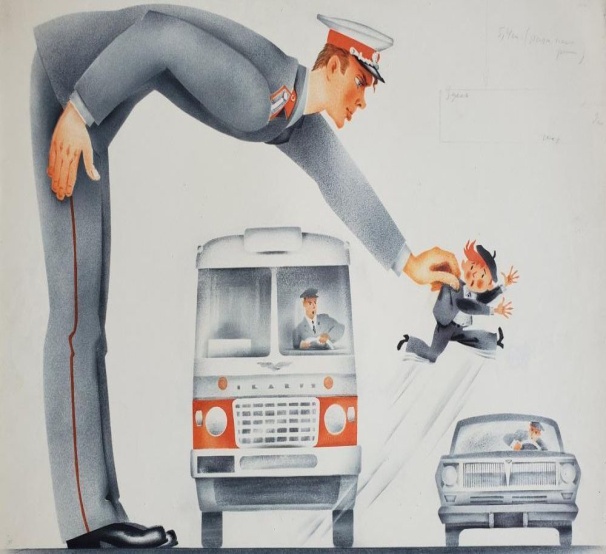 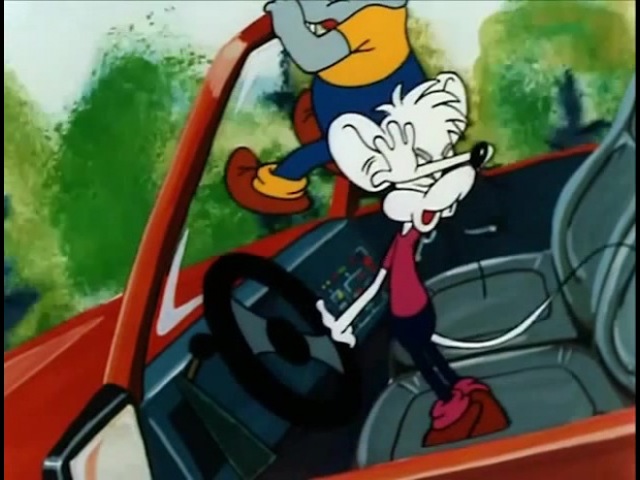 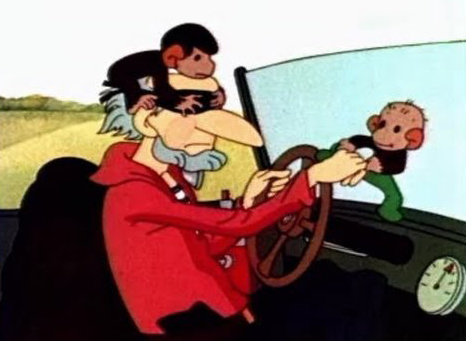 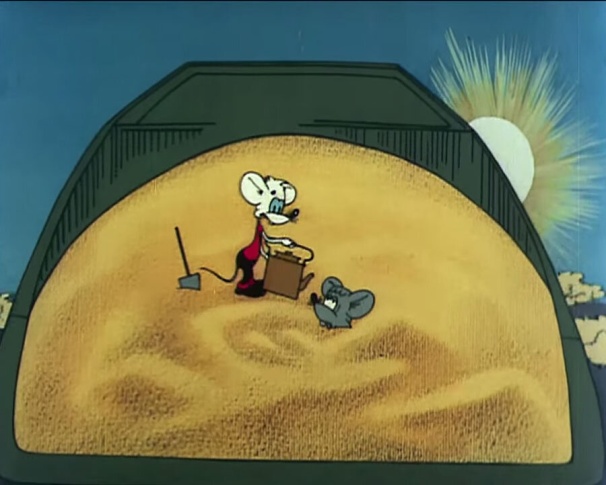 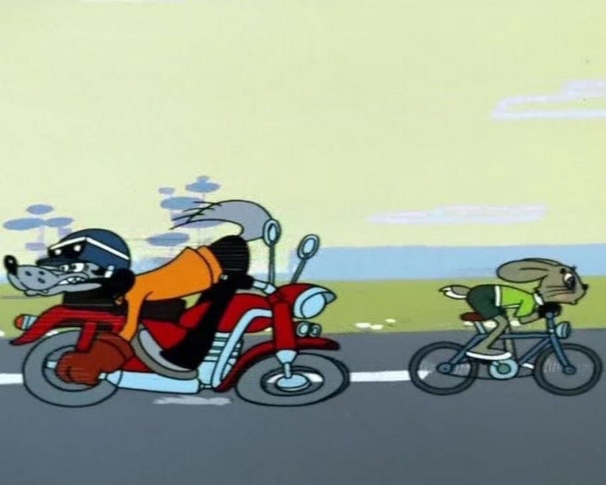 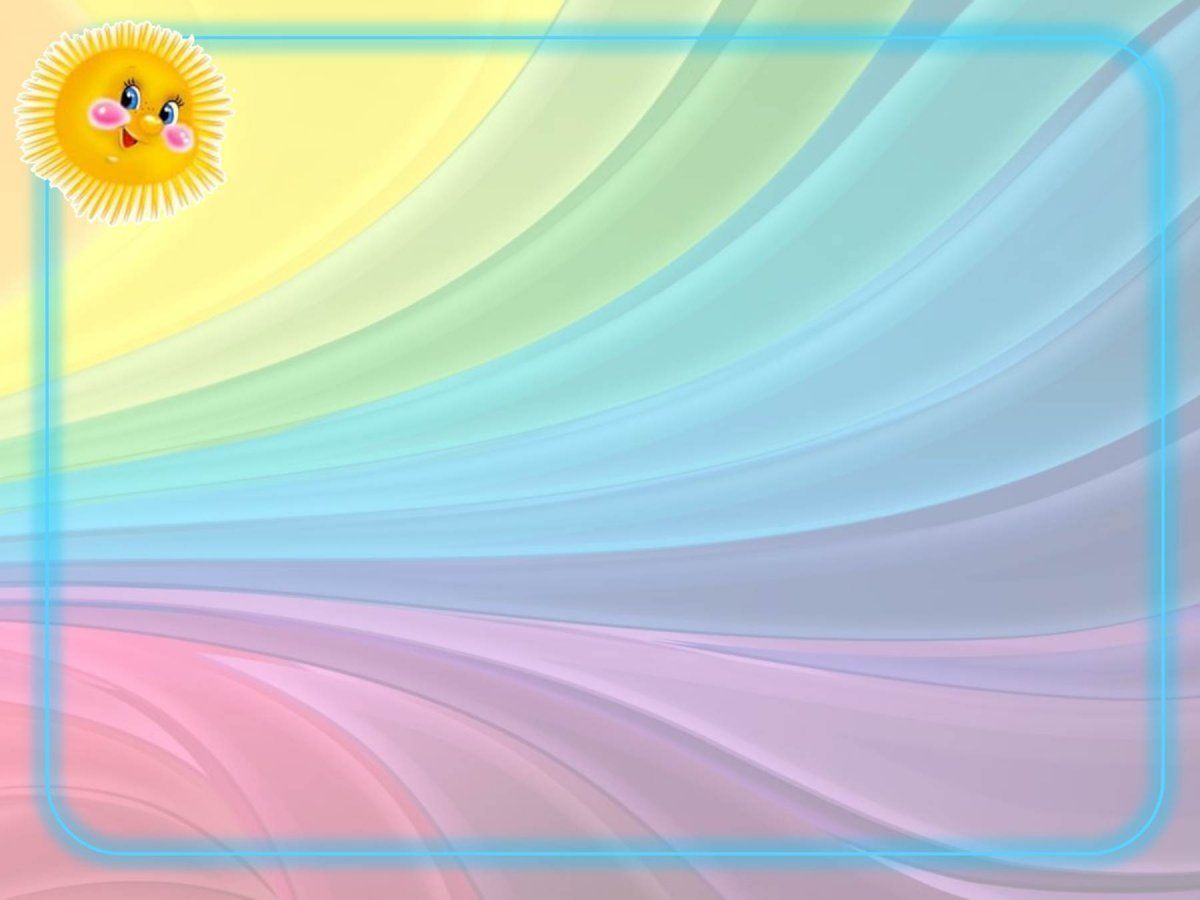 Организация просмотра детских мультфильмов о важности соблюдения ПДД.
 м/с «Смешарики»
 м/ф «Зай и Чик»
 м/ф «Опасная шалость»
м/с «Аркадий Паровозов спешит на помощь»
м/с «Робокар Поли и его друзья»
м/с « Уроки тетушки Совы»
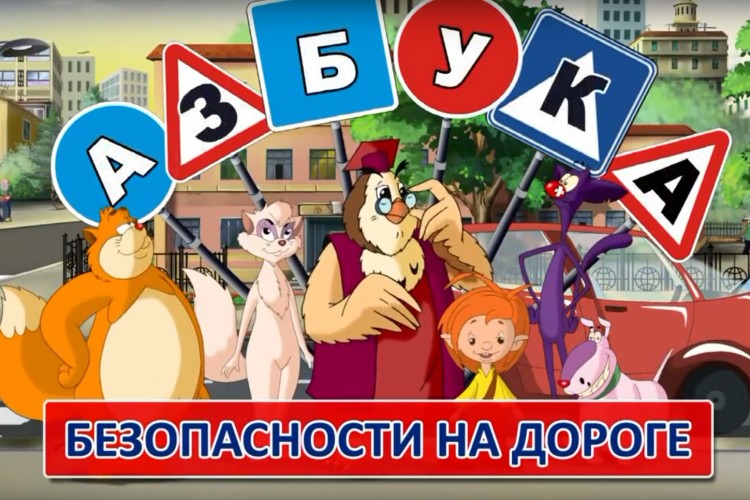 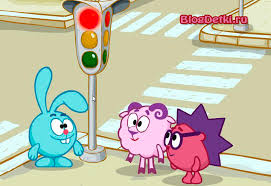 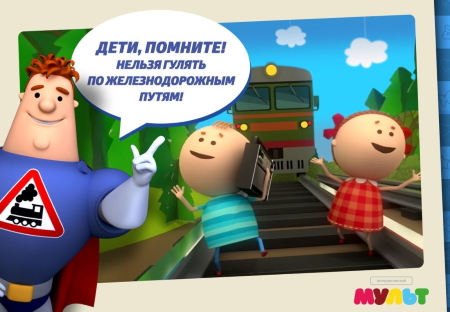 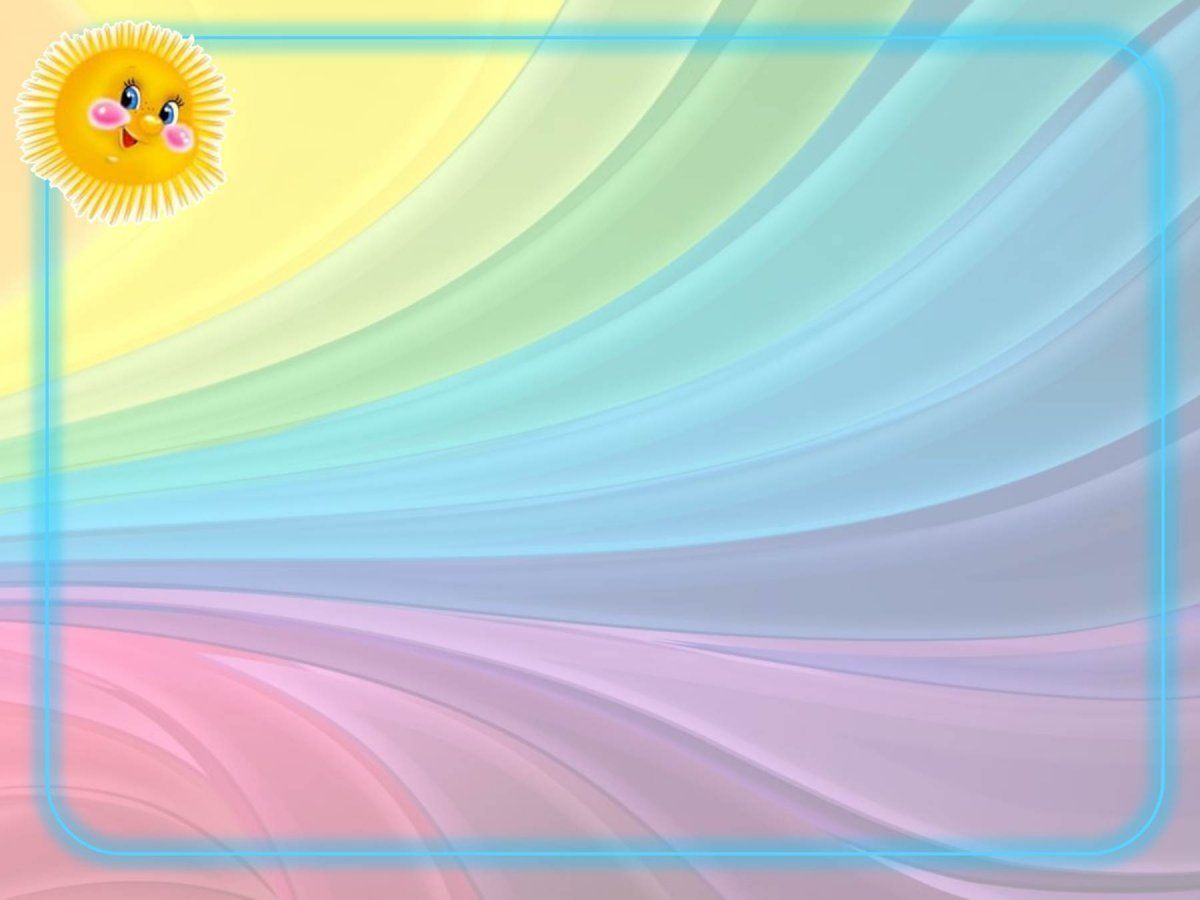 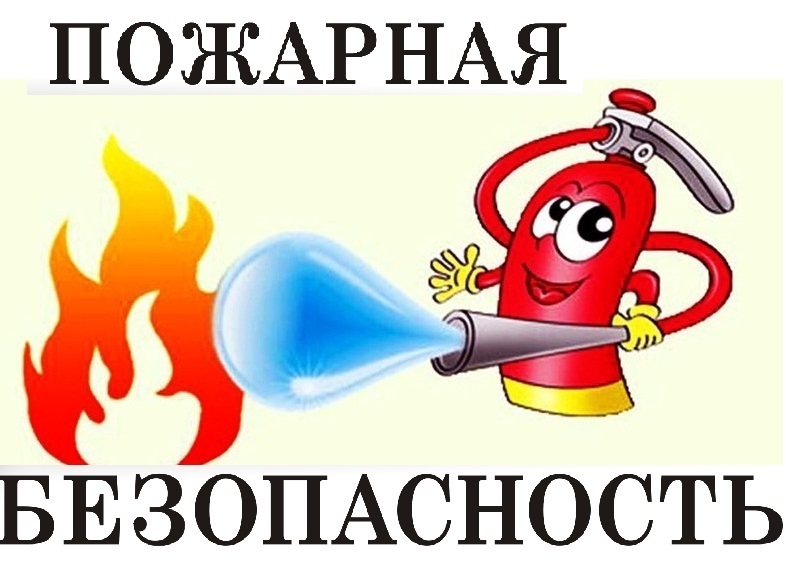 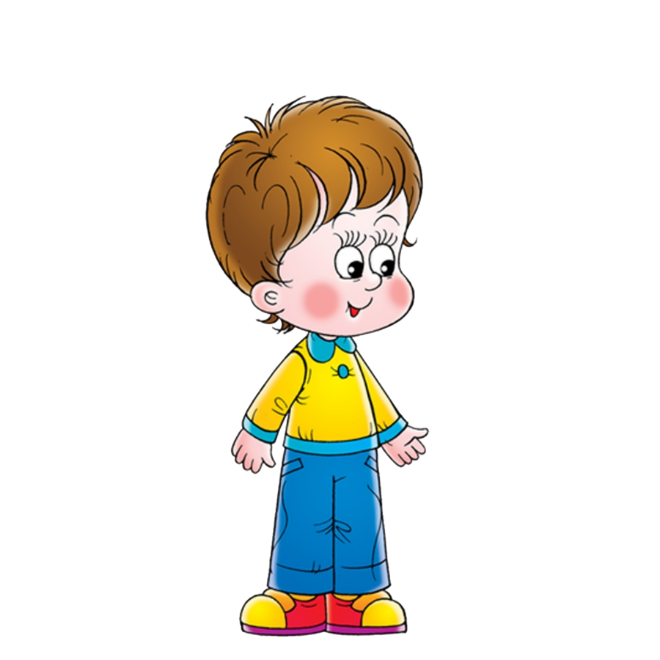 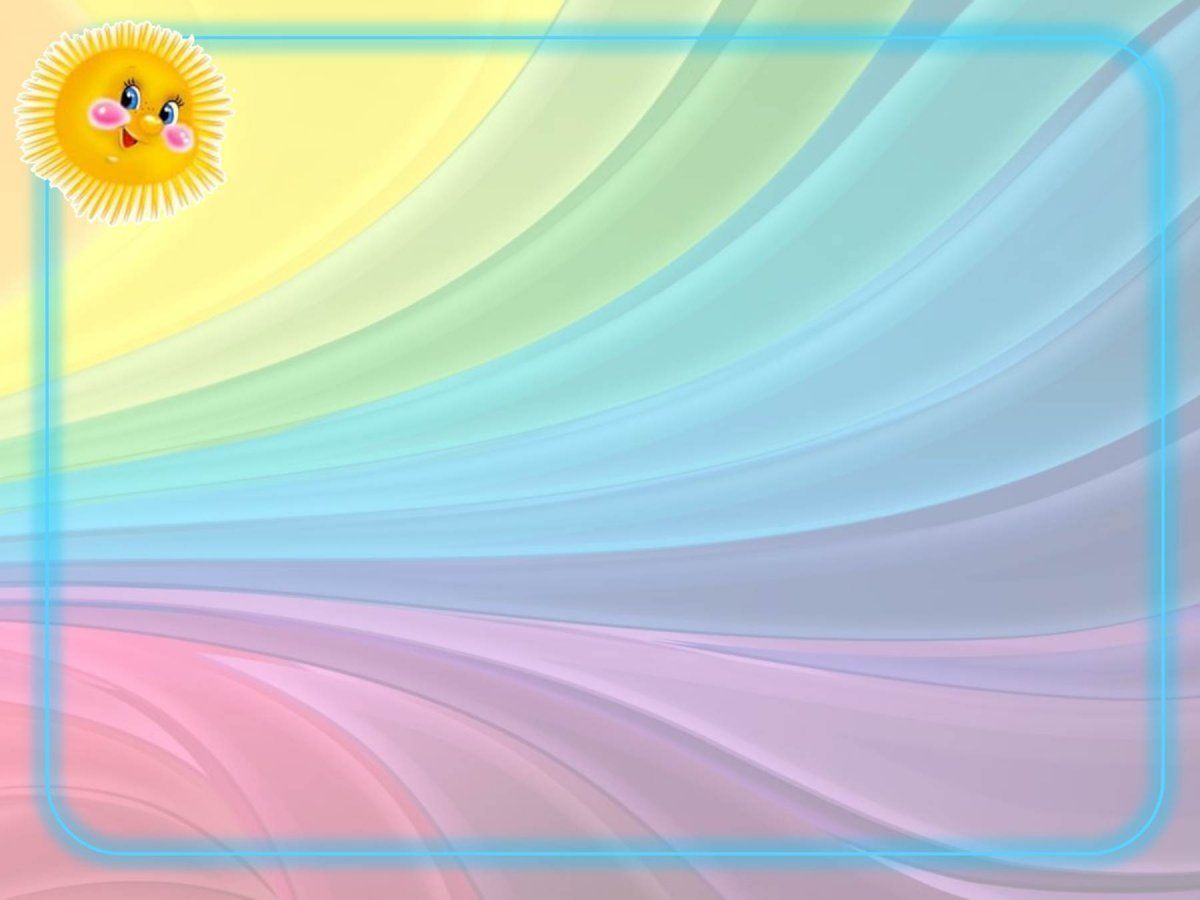 Беседы с детьми на тему «Пожарная безопасность»

«Спички – не игрушка, огонь – не забава»
«Знакомство с огнем»
«Пожарник – друг, огонь – враг»
«Товарищ огнетушитель»
«Осторожно, спички!»
«Огонь наш друг или враг?»
«Осторожно! Электроприборы!»
«Как защитить себя от беды?»
«Кухня – не место для игр»
«Детские шалости с огнем»
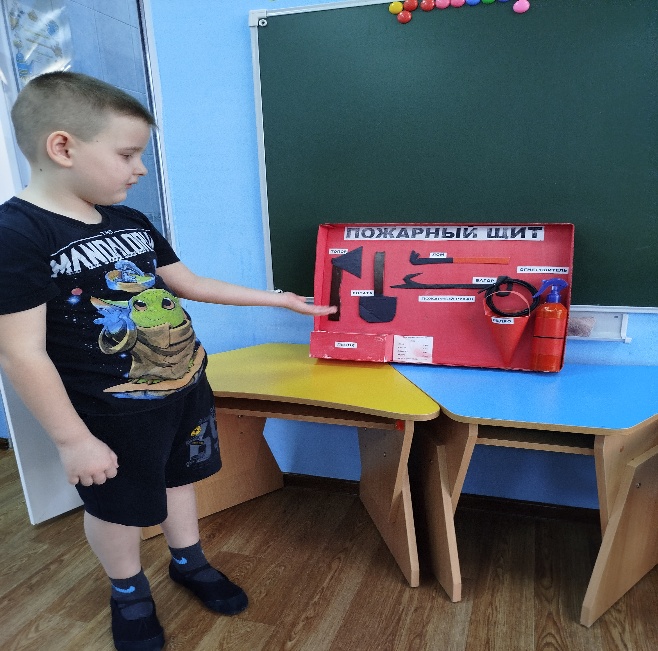 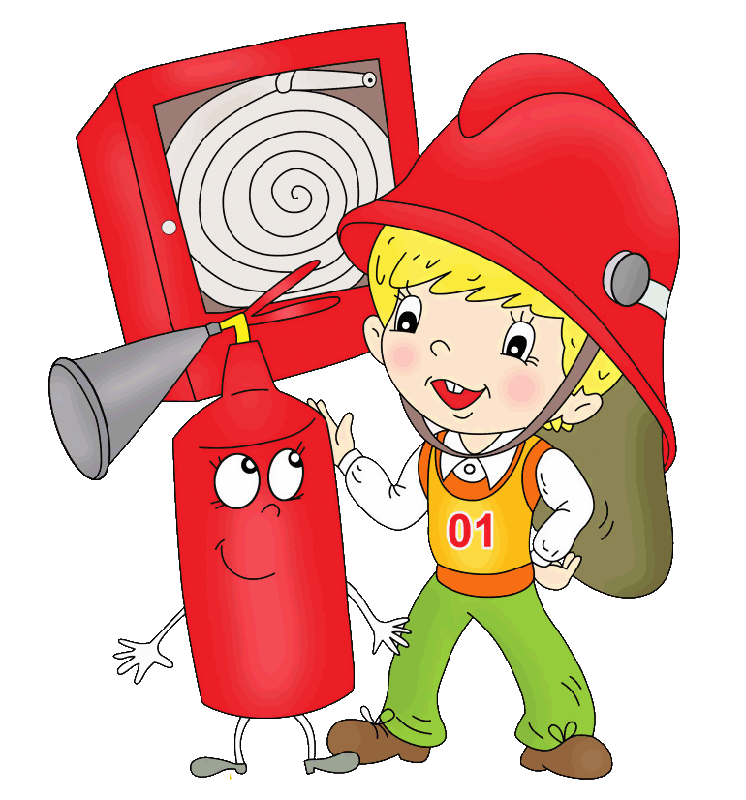 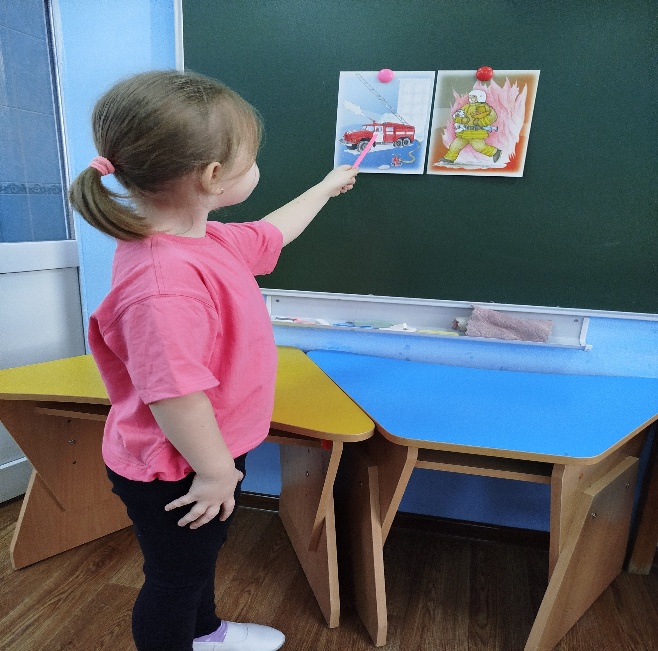 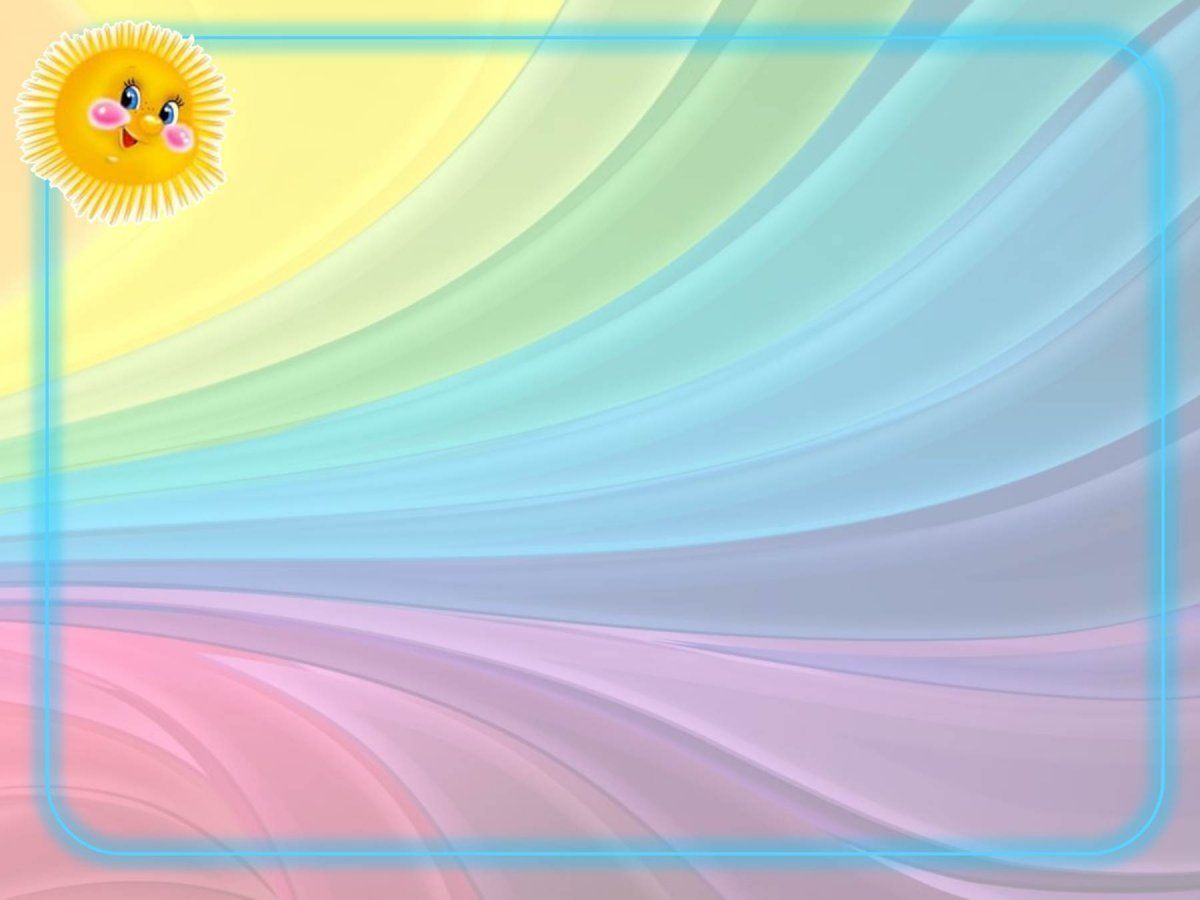 Дидактические игры на тему пожарной безопасности:

Загадки 
Игра «Это я, это я, это все мои друзья»
Игра «Топаем, хлопаем»
Игра «Доскажи словечко»
Игра «Ситуации»
Игра «Да, Нет»
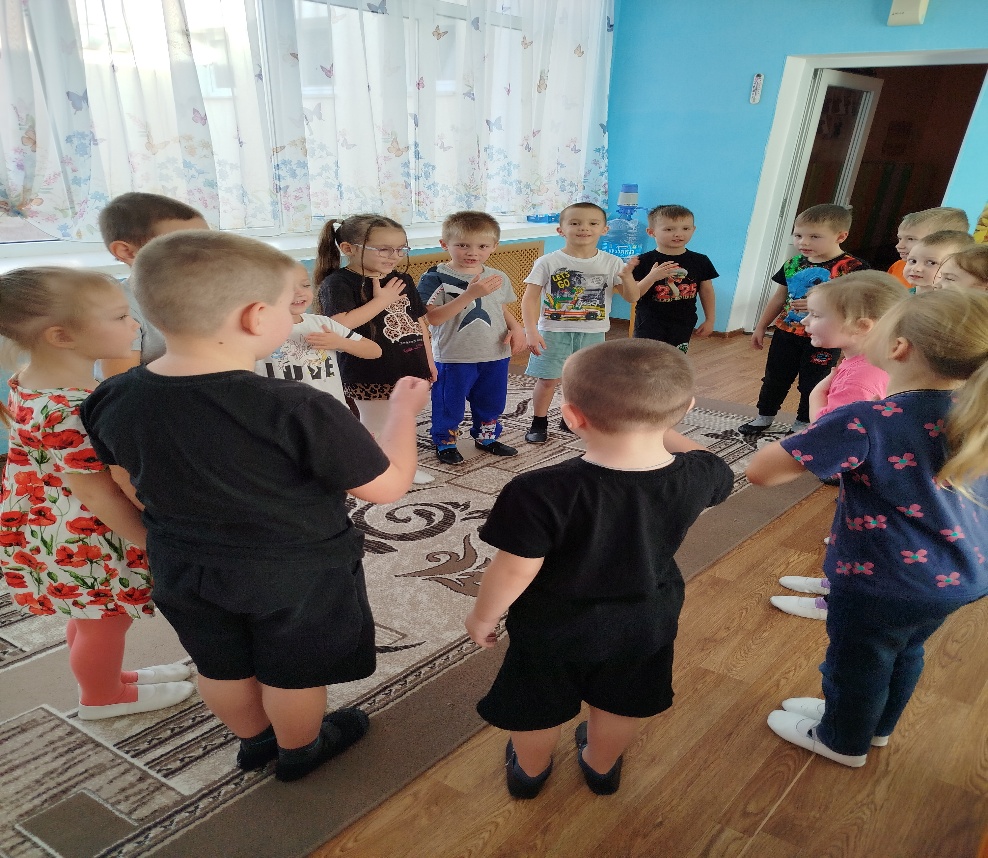 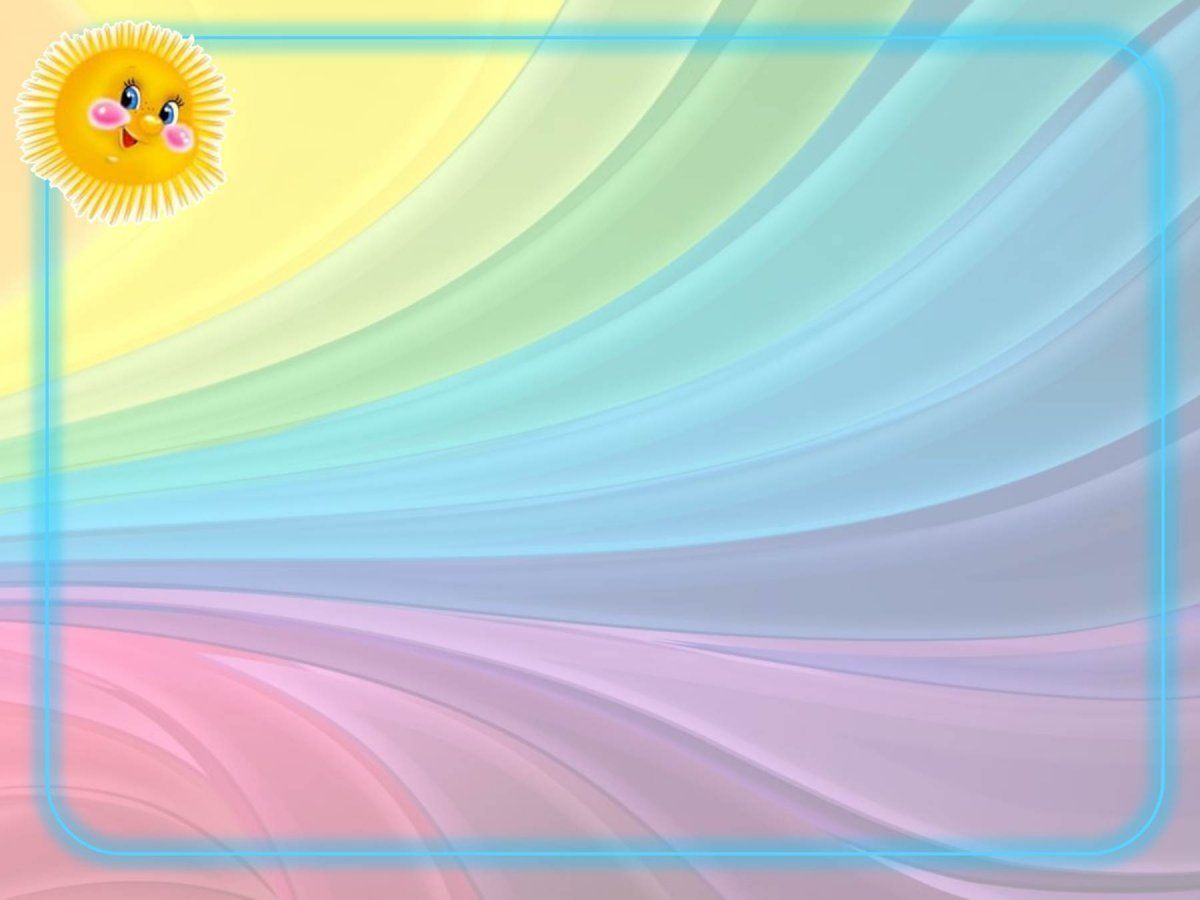 Чтение художественной литературы на тему пожарной безопасности:

 Голосов П. «Сказка о заячьем теремке и опасном коробке»
Михалков  С. «Дядя Степа»
Успенский Э. «Про Веру и Анфису»
Крылов И.А. «Роща и Огонь»
Цыферов  Г.Н. «Жил на свете слоненок»
Паустовский К. «Заячьи лапы»
Волынский Т. «Кошкин дом»
Холин Е. «Как непослушная хрюшка едва не сгорела»
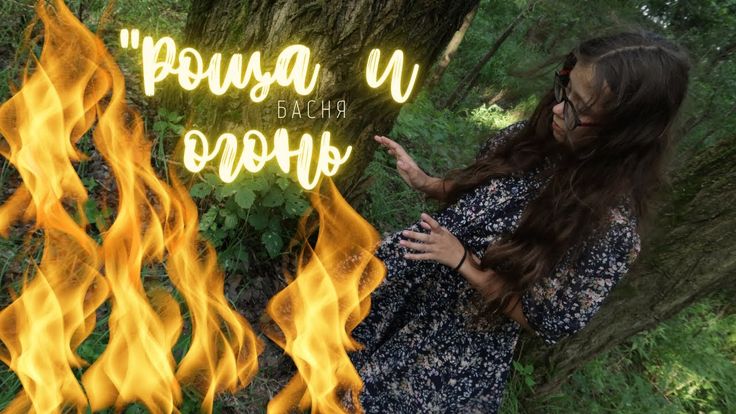 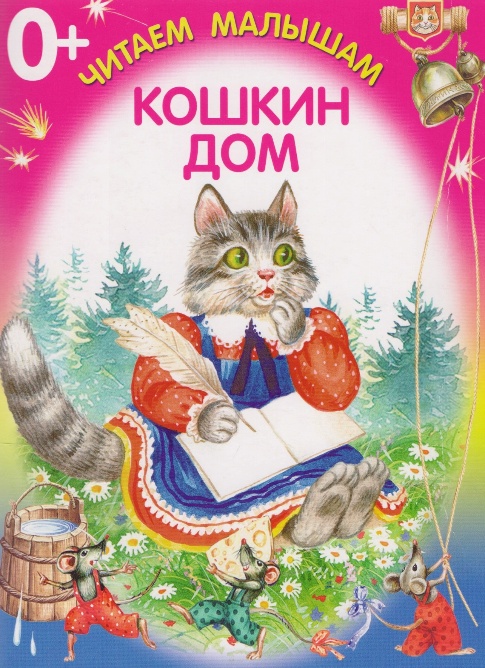 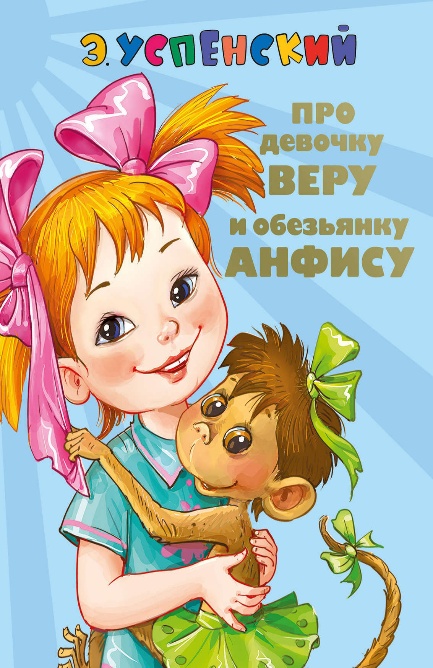 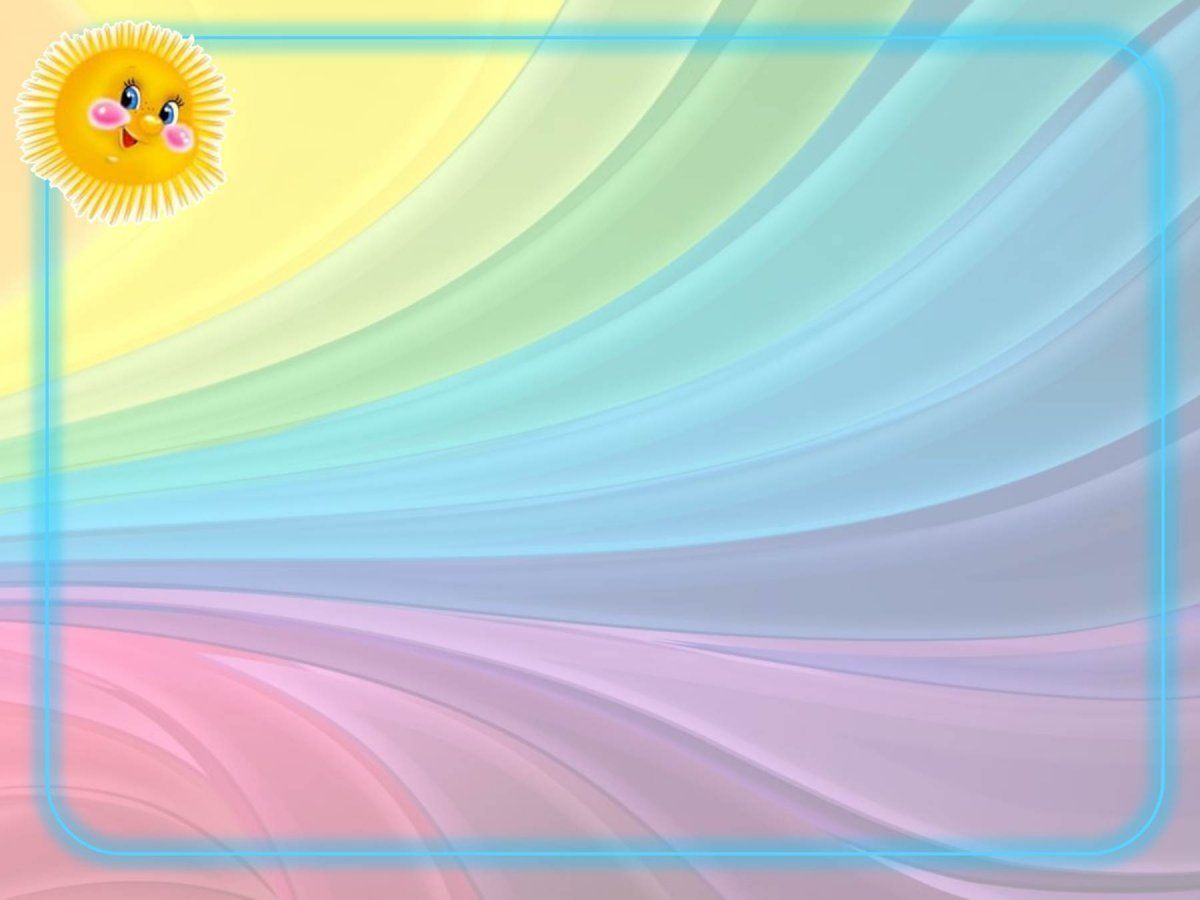 Викторина по сказке К.И.Чуковского «Путаница»
Вопросы:
                                               1. Что натворили лисички?
                                               2. Кто и чем тушил пожар?
                                               3. Кто потушил пожар?
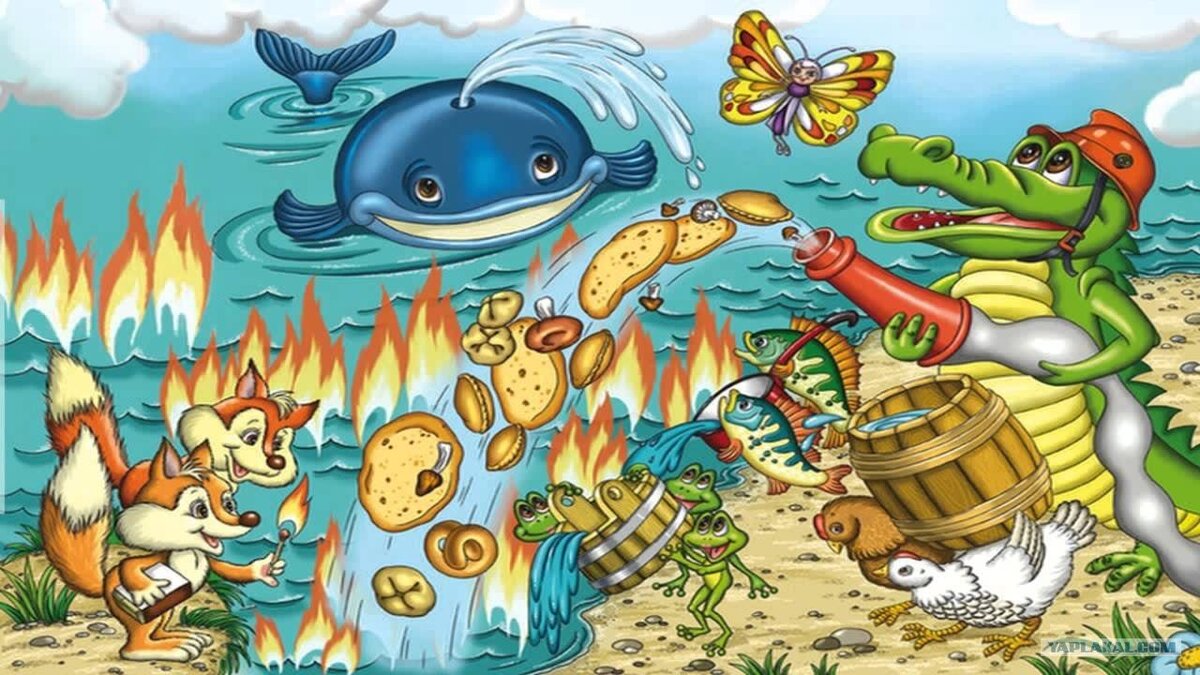 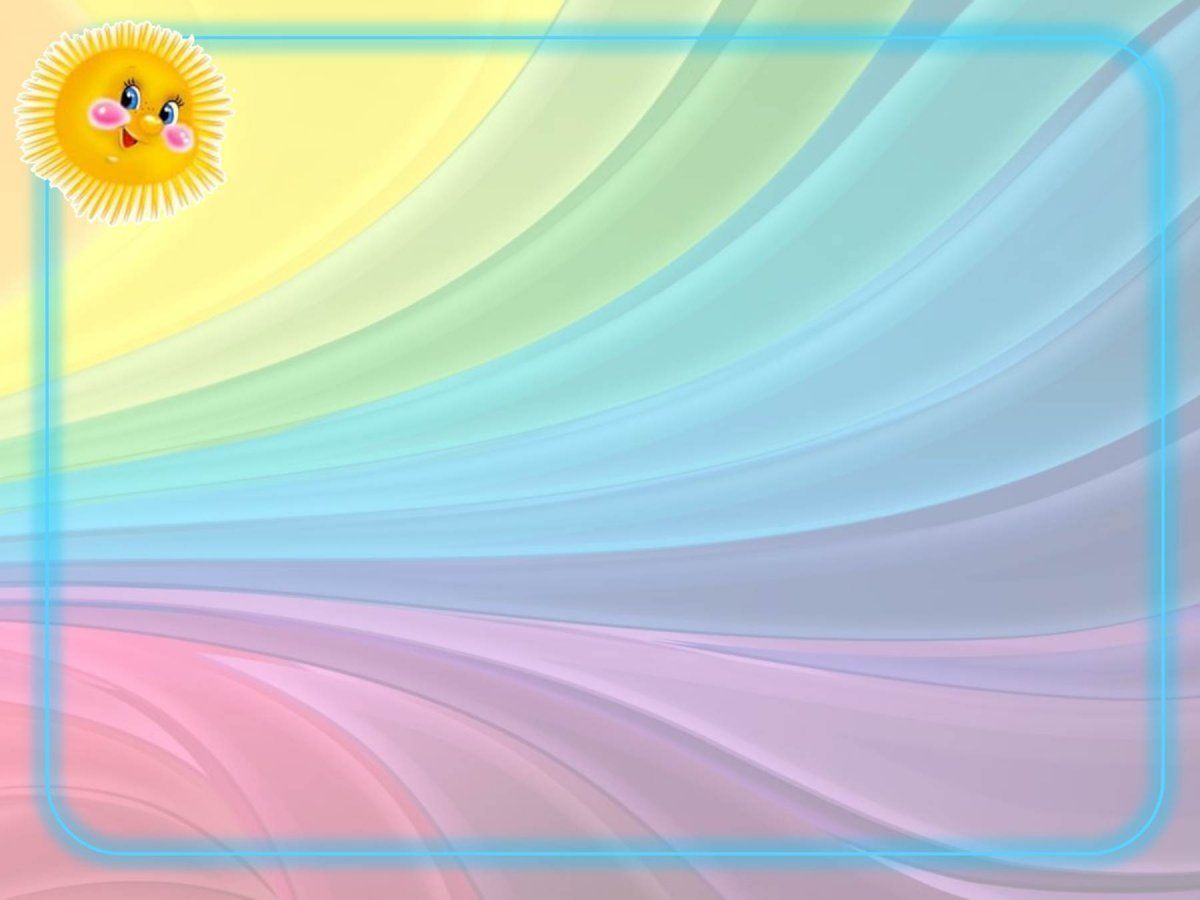 Ответы:
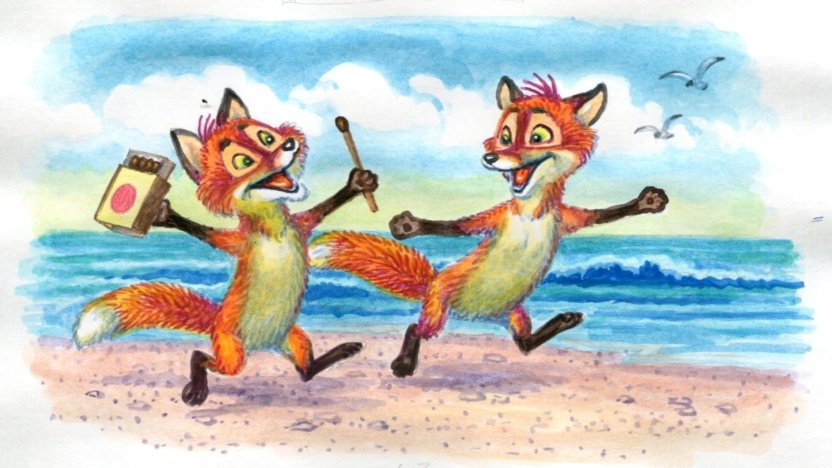 1. А лисички взяли спички,
    К морю синему пошли,
    Море синее зажгли.
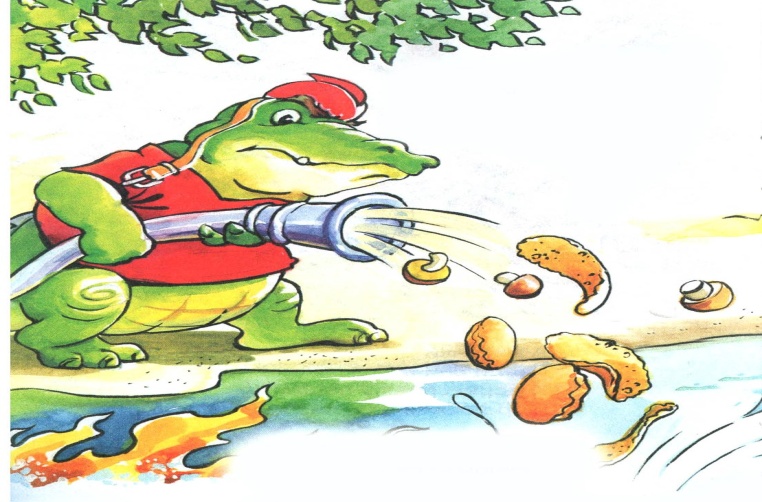 2. Долго, долго крокодил
Море синее тушил
Пирогами, и блинами, 
И сушеными грибами.
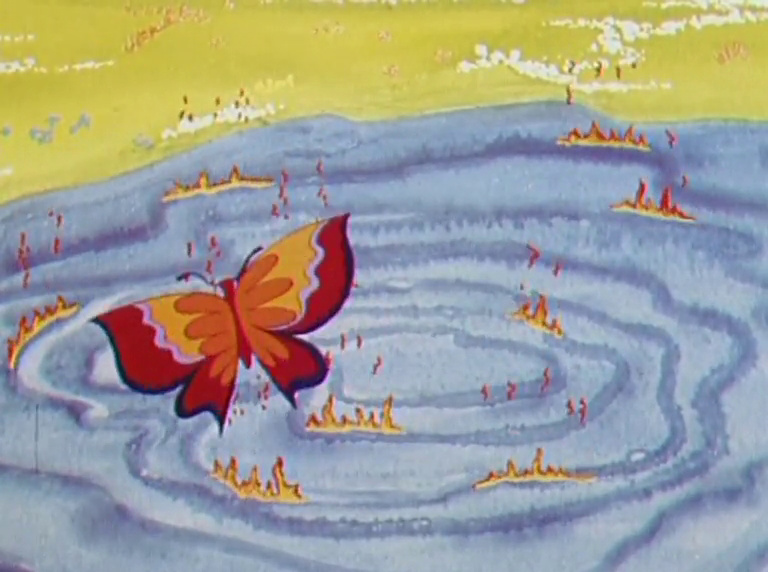 3. Тут бабочка прилетала,
Крылышками помахала,
Стало море потухать –
И потухло.
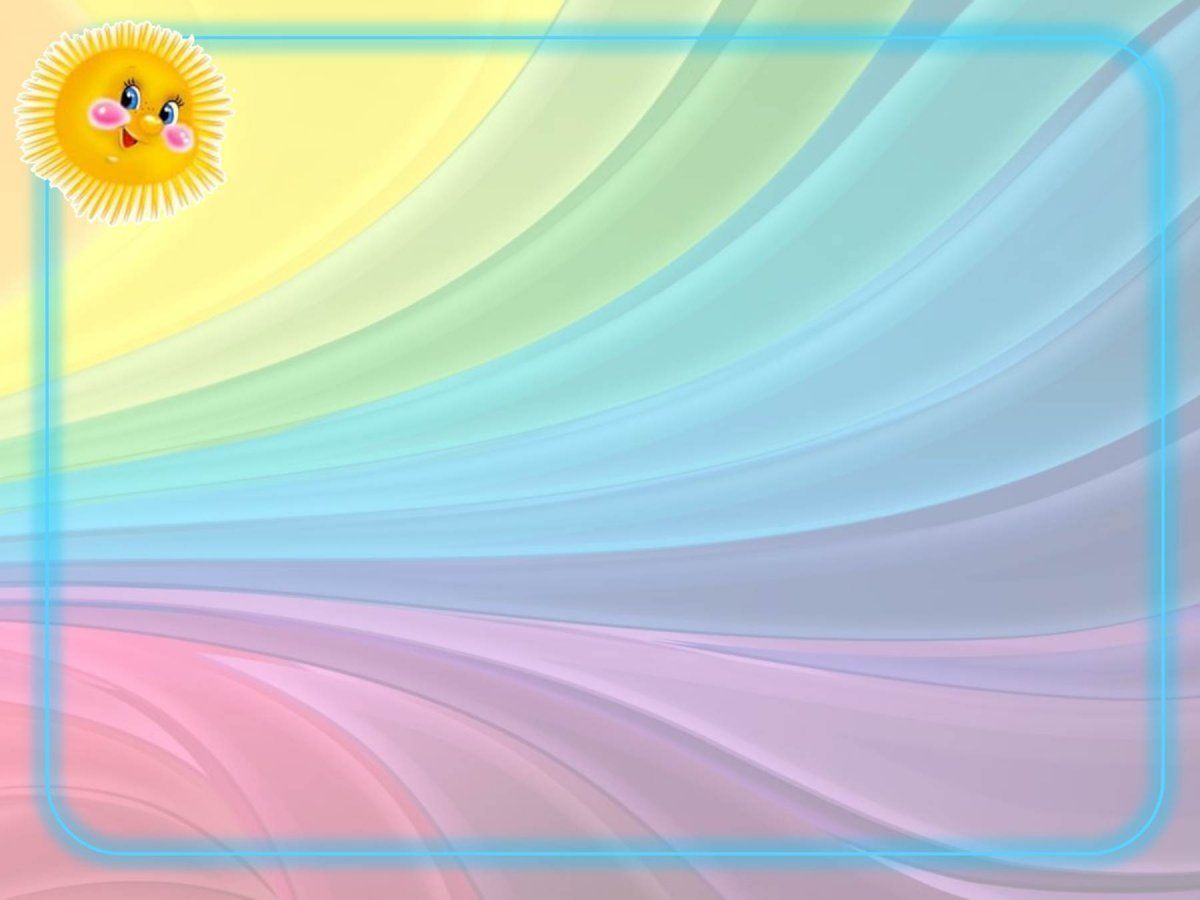 БЕЗОПАСНОСТЬ
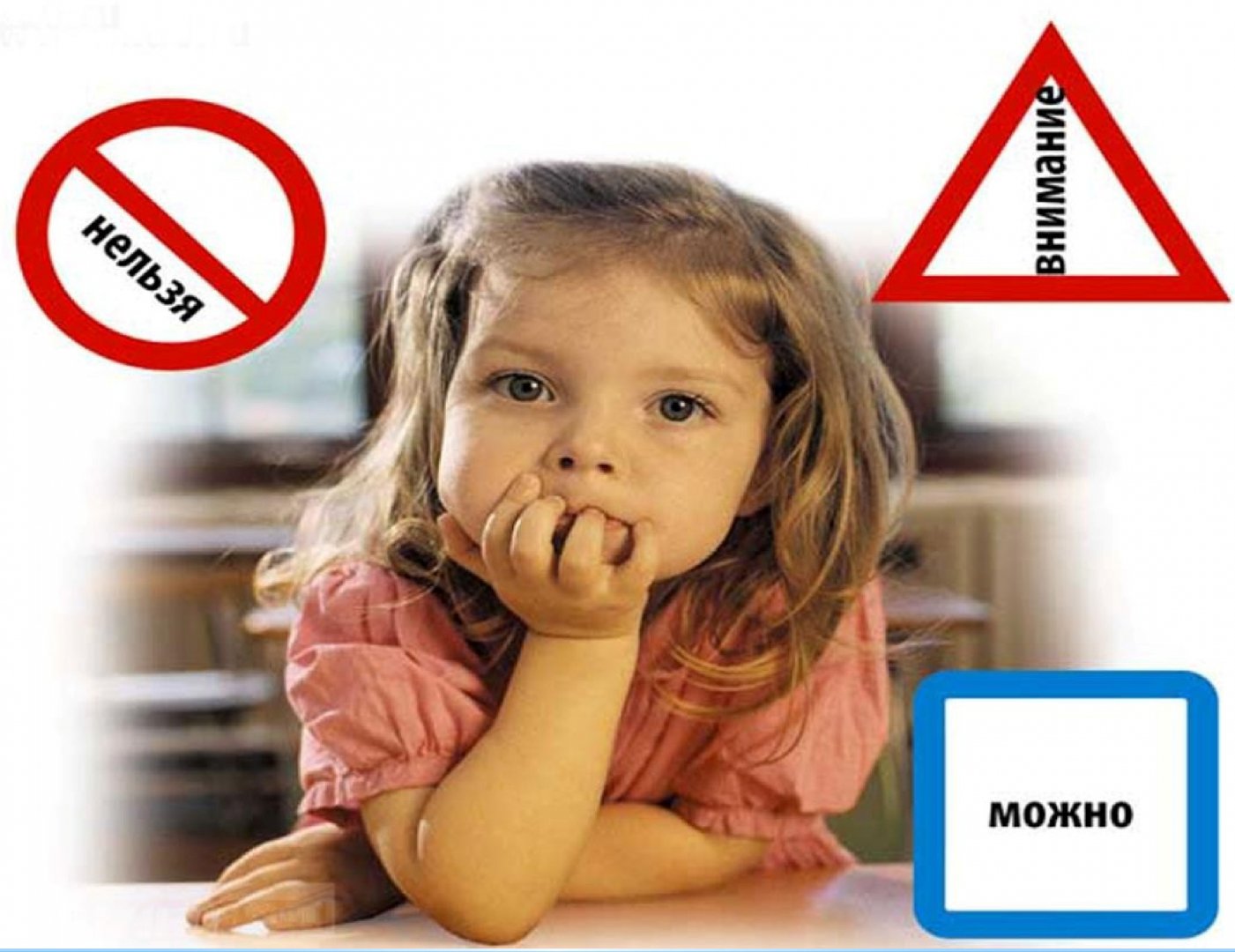 ДЕТЕЙ  ДОМА
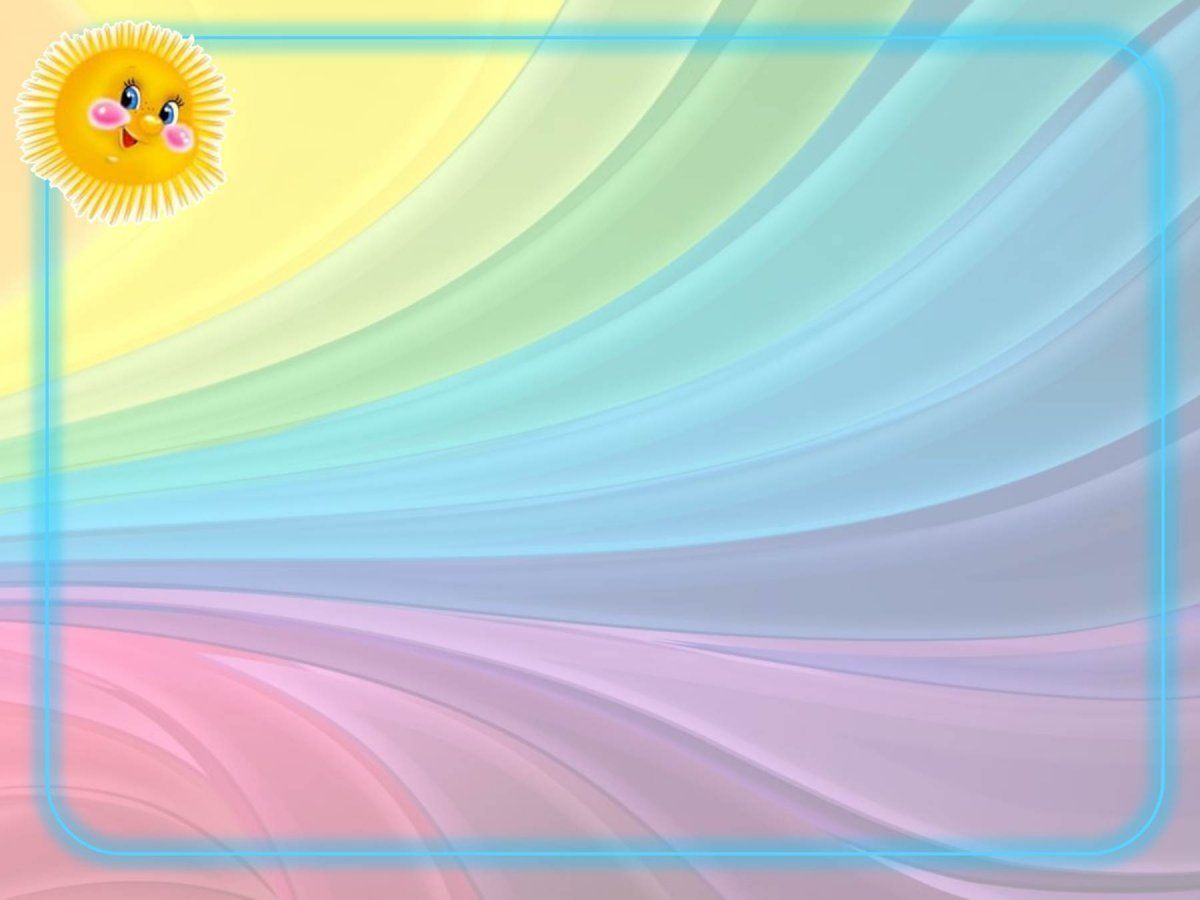 Рассматривание иллюстраций и беседы по ним.
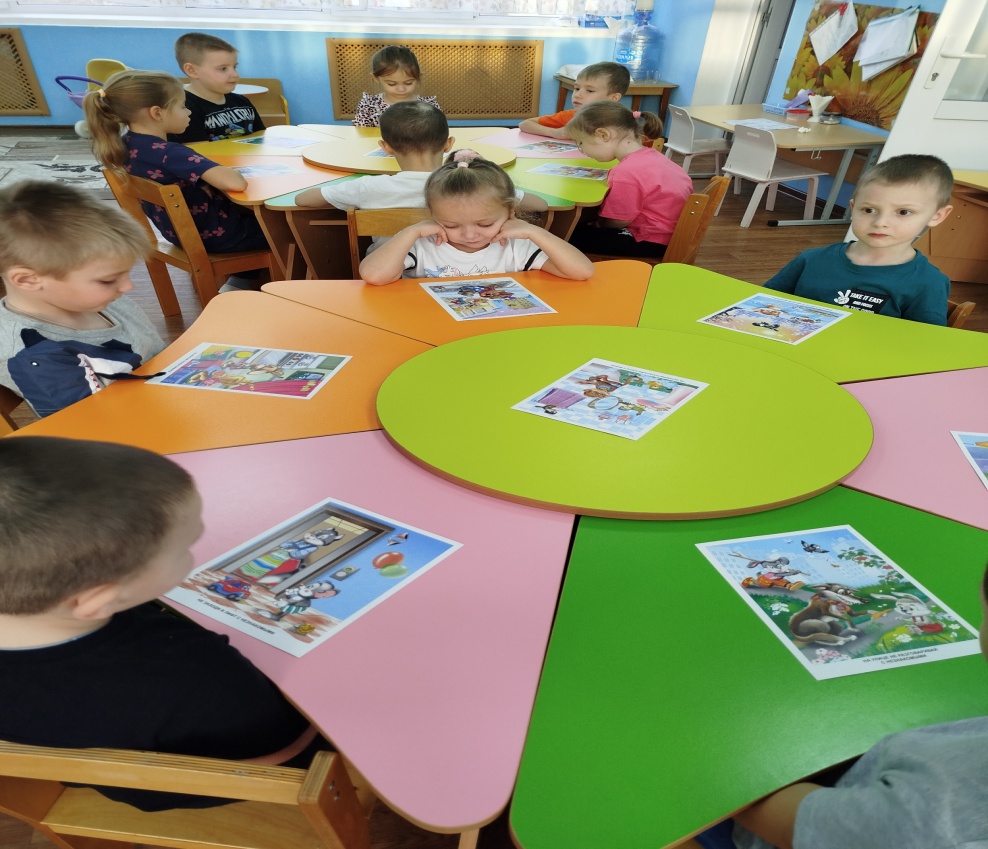 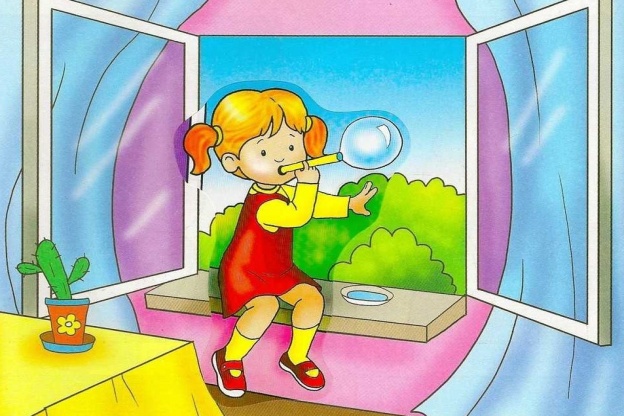 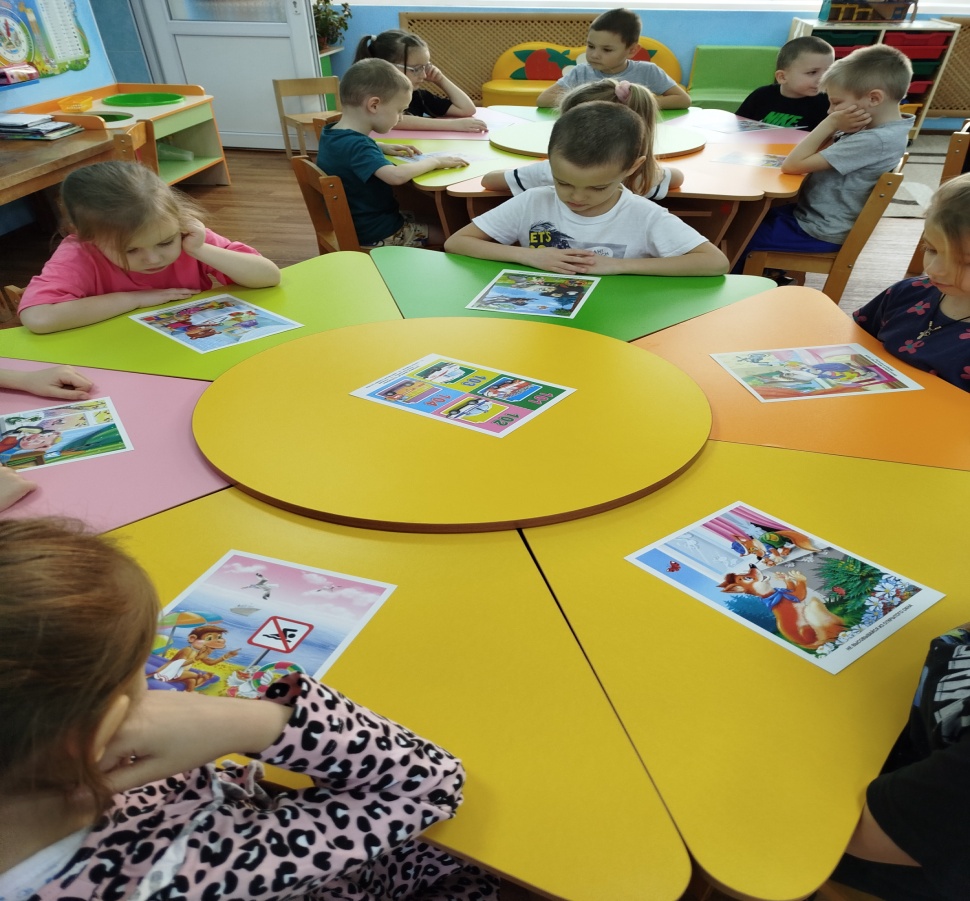 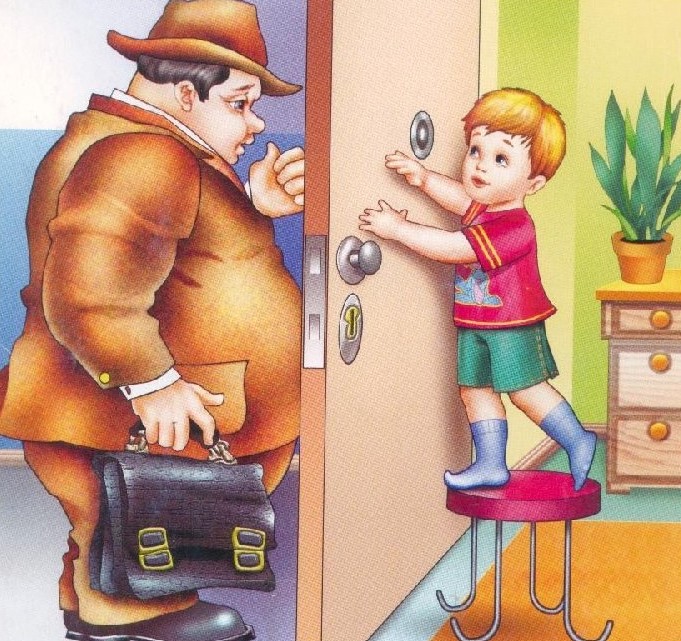 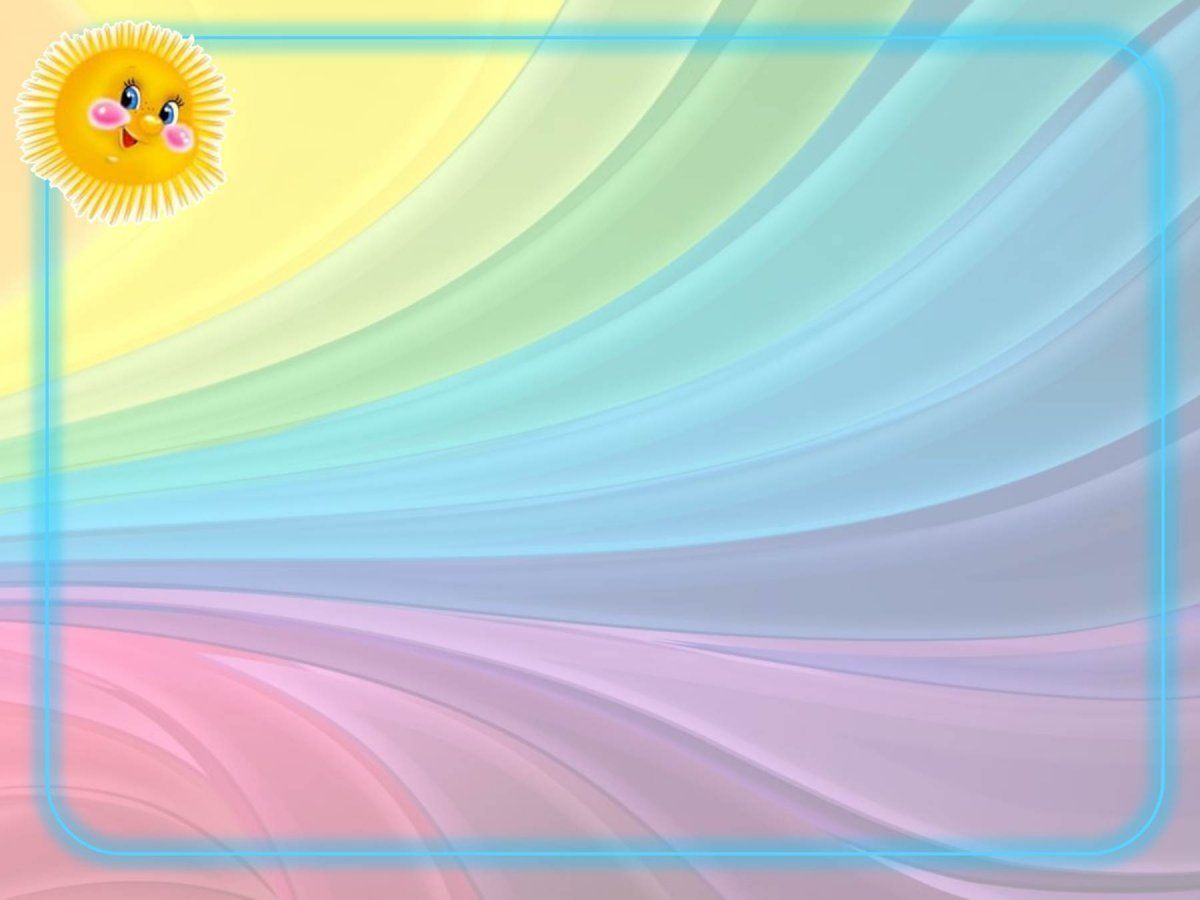 Дидактические  игры:
«Опасно – безопасно»
Цель: привить детям правила безопасного поведения в быту
  Задачи:  закреплять знания об источниках опасности в быту;
обобщать представления детей о правилах безопасного поведения;
расширять словарный запас детей;  развивать внимание, сообразительность
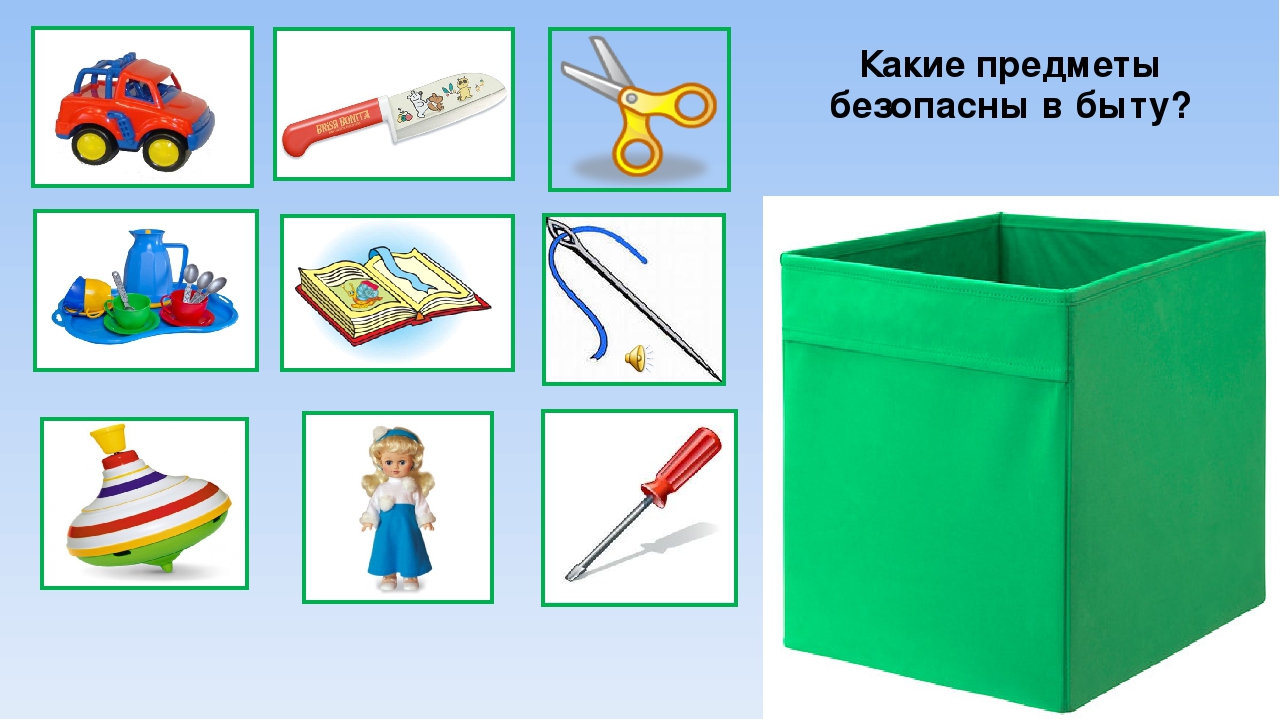 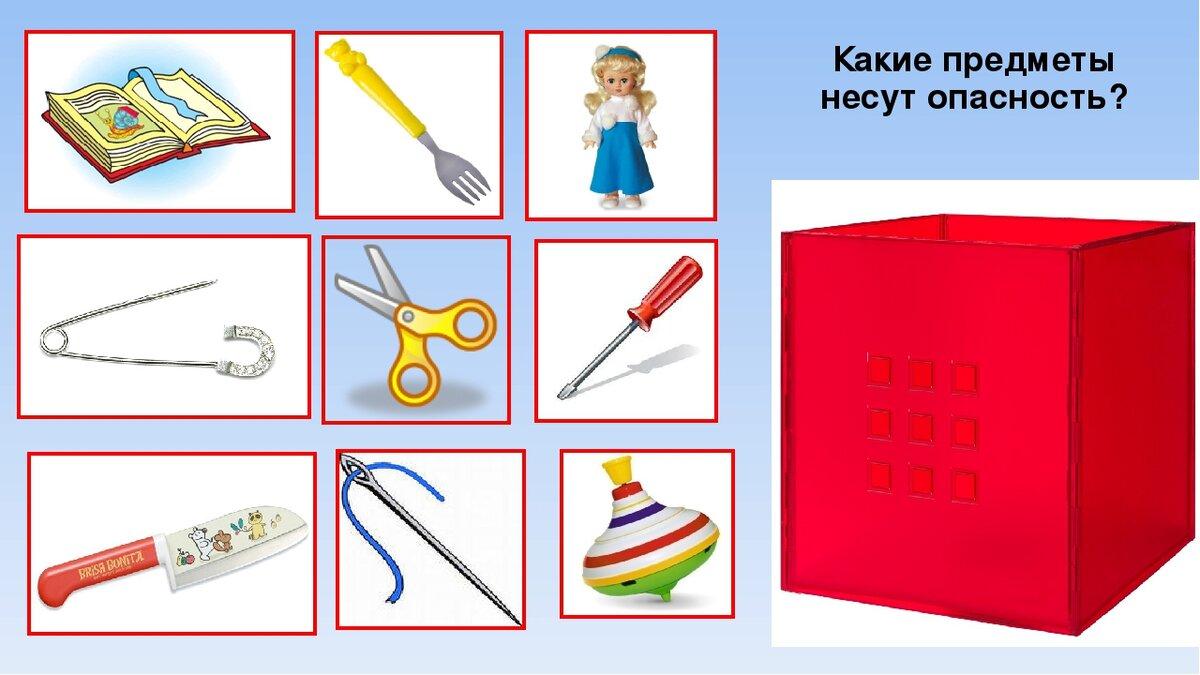 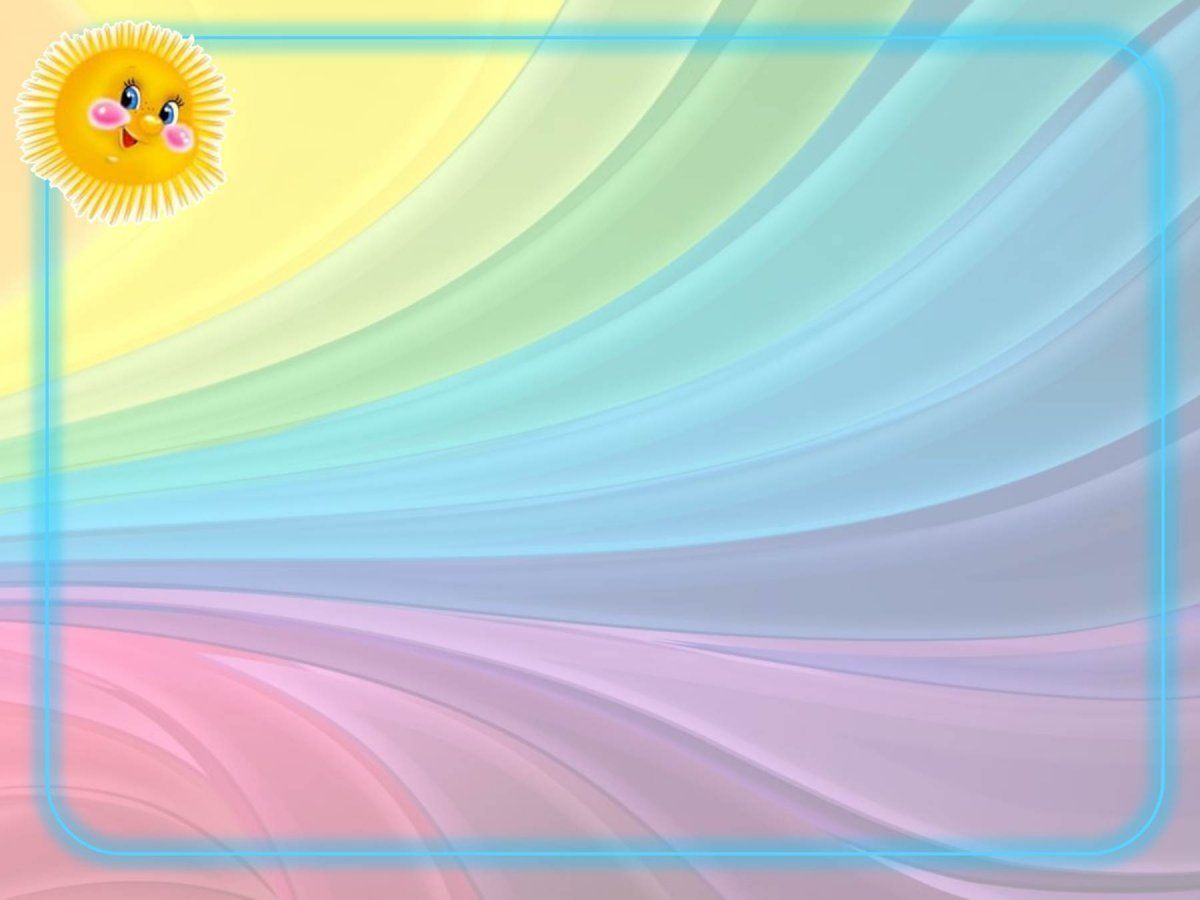 «ПОДБЕРИ ИГРУШКУ ТАНЮШКЕ»
                           Задачи: закреплять представления о предметах быта, которыми можно/нельзя играть;                  
                           развивать внимание; воспитывать чувство взаимопомощи.
                           Ход игры: воспитатель предлагает помочь Танюшке выбрать из предметов,  
                           показываемых веселыми человечками, те, которыми можно играть; объяснить, почему  
                           нельзя играть остальными.

                                                                      «ДОМИК УЛИТКИ»
Задачи: обобщать представления детей о правилах безопасного поведения; развивать охранительное самосознание; воспитывать чувство сотрудничества, закреплять навыки счета.
Ход игры. Дети по очереди бросают кубик и передвигают свою фишку на столько делений, сколько точек выпало на кубике. Каждый играющий рассказывает о картинке, на которой стоит его фишка: что изображено, правила обращения с этим предметом.
 
                                                                           «СТО БЕД»
Задачи: закреплять представления об опасных ситуациях, которые могут произойти дома, учить правилам безопасного поведения в быту; развивать память, внимание; воспитывать сочувственное отношение к пострадавшему.
Ход игры:
Несколько картинок лежат на столе изображением вниз. Ребенок выбирает любую, рассматривает и рассказывает: что на ней изображено, почему такое случилось с ребенком, что он сделал неправильно, что теперь делать ребенку.

                                                                      «МЫ - СПАСАТЕЛИ»
Задачи: закреплять представления об опасных ситуациях в быту, о правильных действиях в конкретных ситуациях; развивать внимание; воспитывать сочувственное отношение к пострадавшему.
Ход игры. На игровую карту воспитатель кладет картинку с изображением опасной ситуации. Ребенок рассматривает ее и из всех карточек с изображением действий выбирает две правильные, последовательно раскладывает их.
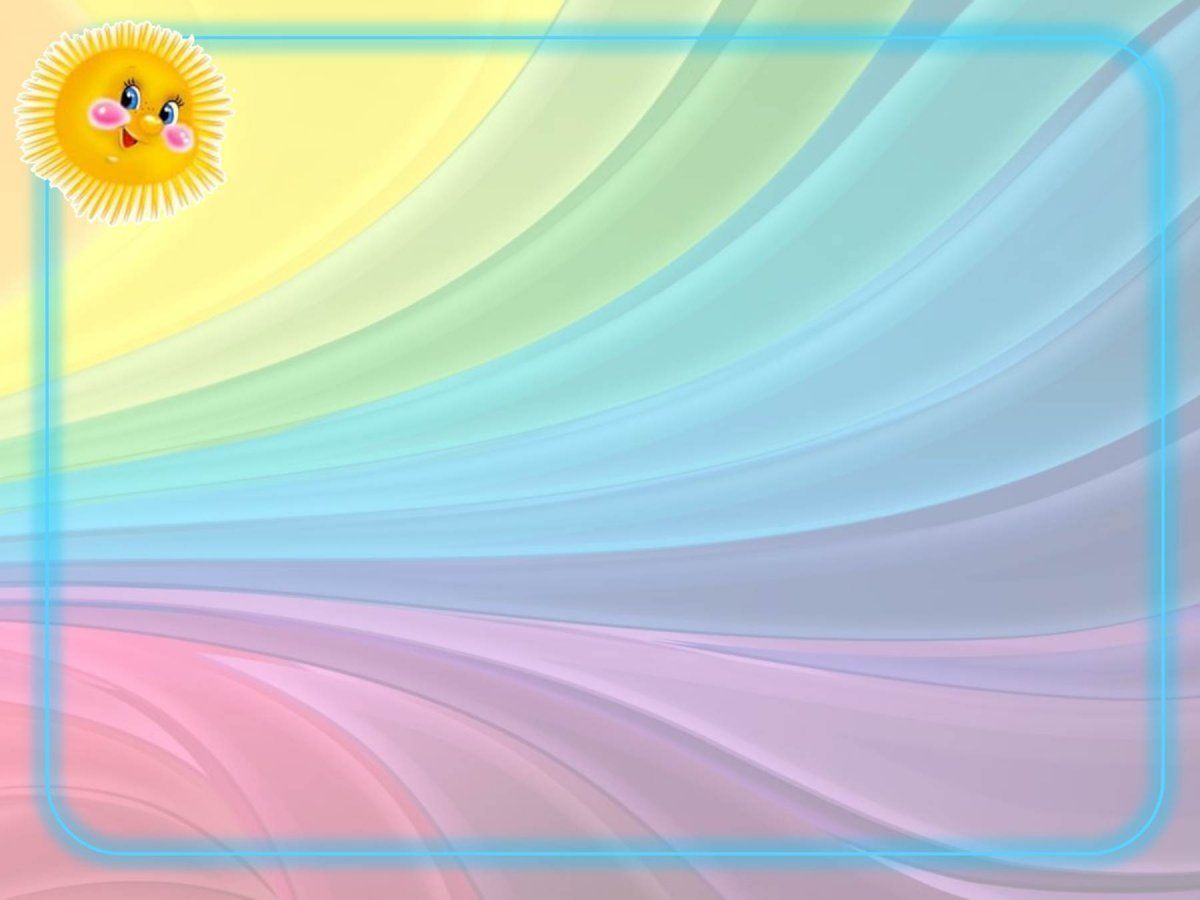 Мультфильмы по формированию основ безопасности  
                                              жизнедеятельности.

Правила безопасности «Один  дома»
Обучающий мультфильм. Правила безопасности для детей на природе, в городе, при пожаре
Фиксики и безопасность
Волшебная книга МЧС. Правила безопасности дома. 
Мультсериал от МЧС для малышей 
 Фиксики. Советы — Осторожно, электричество! 
 Фикси. Советы — Осторожно, микробы! 
Фиксики. Советы — Осторожно, бытовая химия!
Фиксики. Советы — Осторожно на дорогах! 
 Фиксики. Советы — Осторожно, огонь!  
Фиксики. Советы — Осторожно, мороз!
Фиксики. Советы — Как переходить дорогу!
Фиксики. Советы — Осторожно, интернет!
Фиксики. Советы — Осторожно, микроволновка!
Фиксики. Советы — Осторожно, краска и клей!
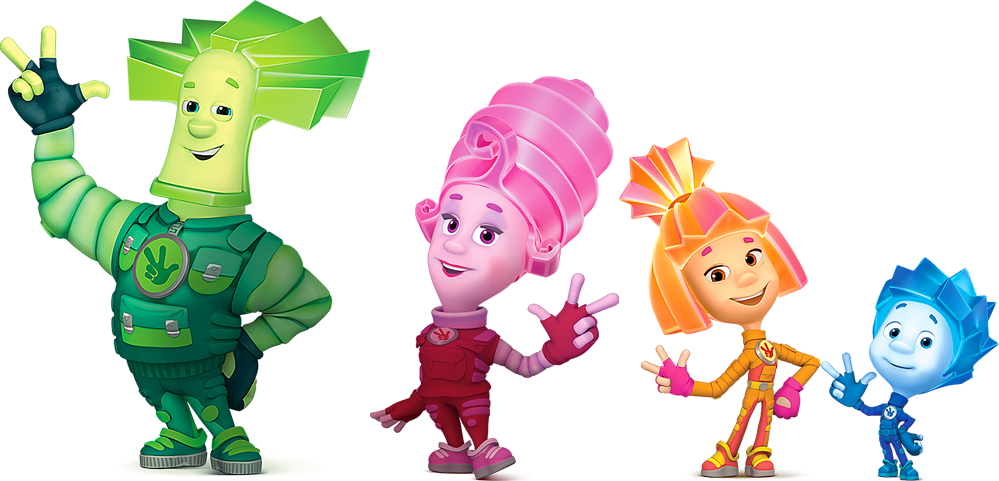 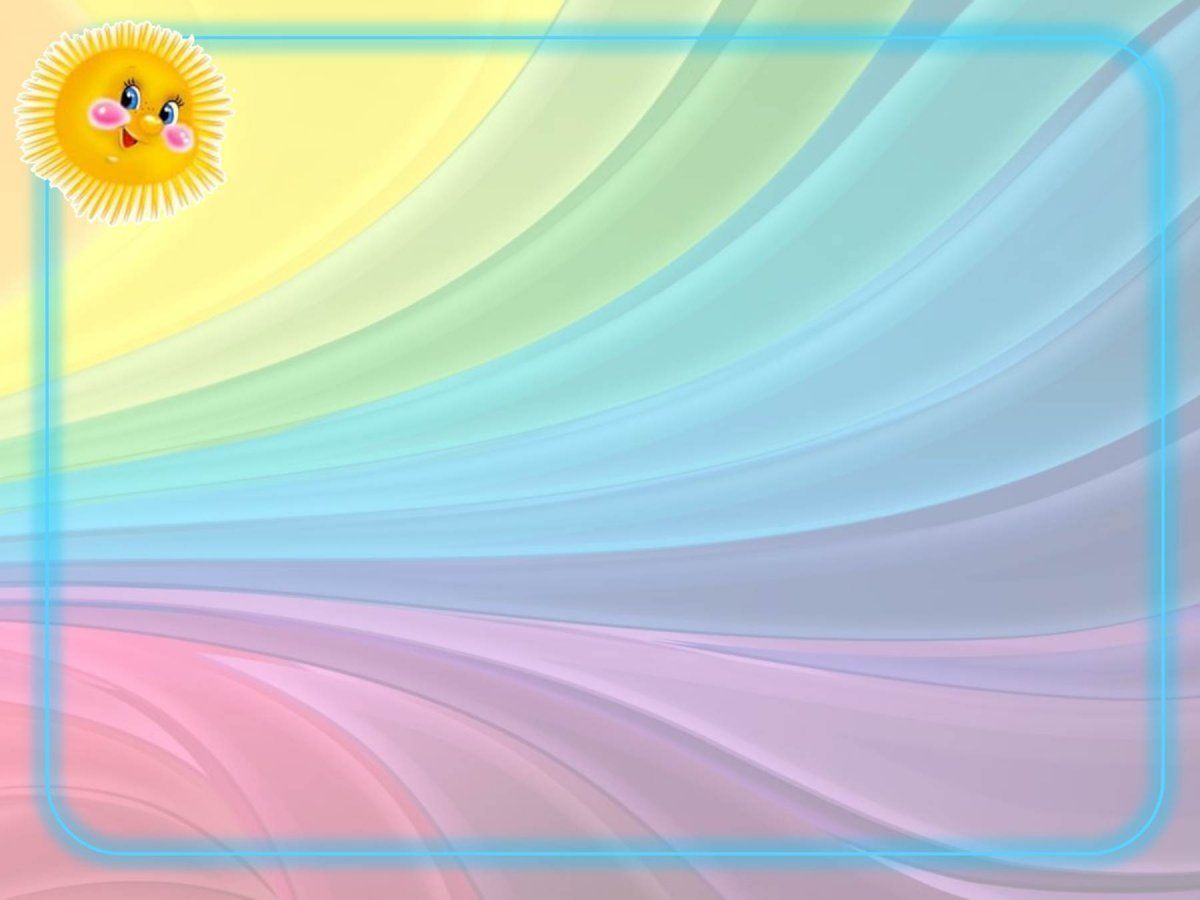 Работа  с  родителями:
Выступление на родительском собрании «Правила дорожные знай и  
                             соблюдай» 
                             «Осторожно! Дети !» (памятки, буклеты, информационные листы)
                              Рекомендации для родителей «Если хочешь быть здоров- закаляйся!»
                              Рекомендации для родителей «Зимняя дорога – это опасно»
Памятка для родителей « Осторожно! Гололед!»
Консультация для родителей «Водоемы зимой»
Памятка для родителей «Антитеррор»
Информационные листы «Осторожно, клещи!»
Памятка для родителей « Правила поведения на водоемах»
Рекомендации для родителей «Компьютер в жизни ребенка»
«Общение с природой – прекрасно или опасно»
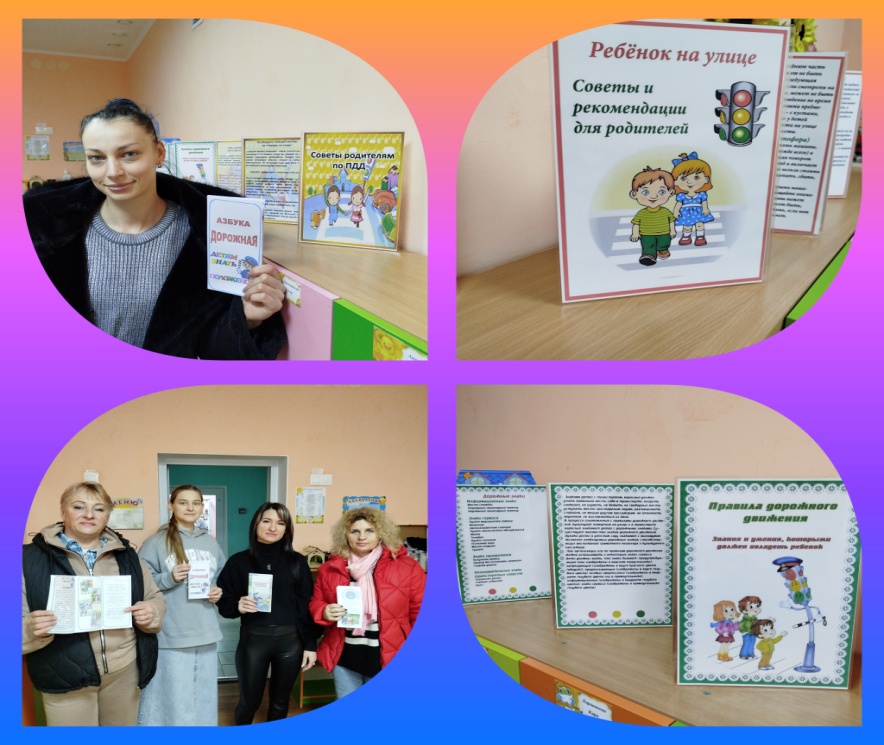 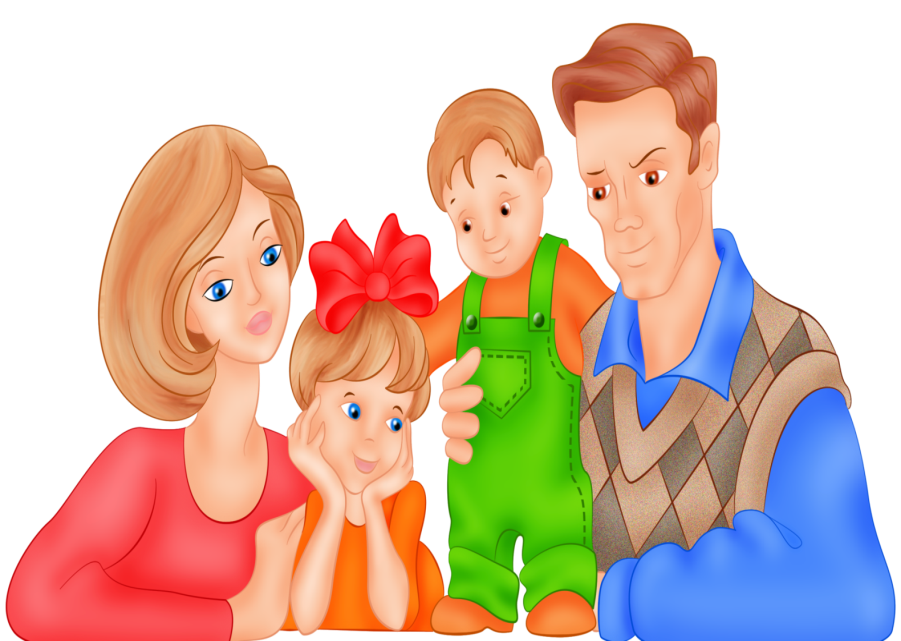 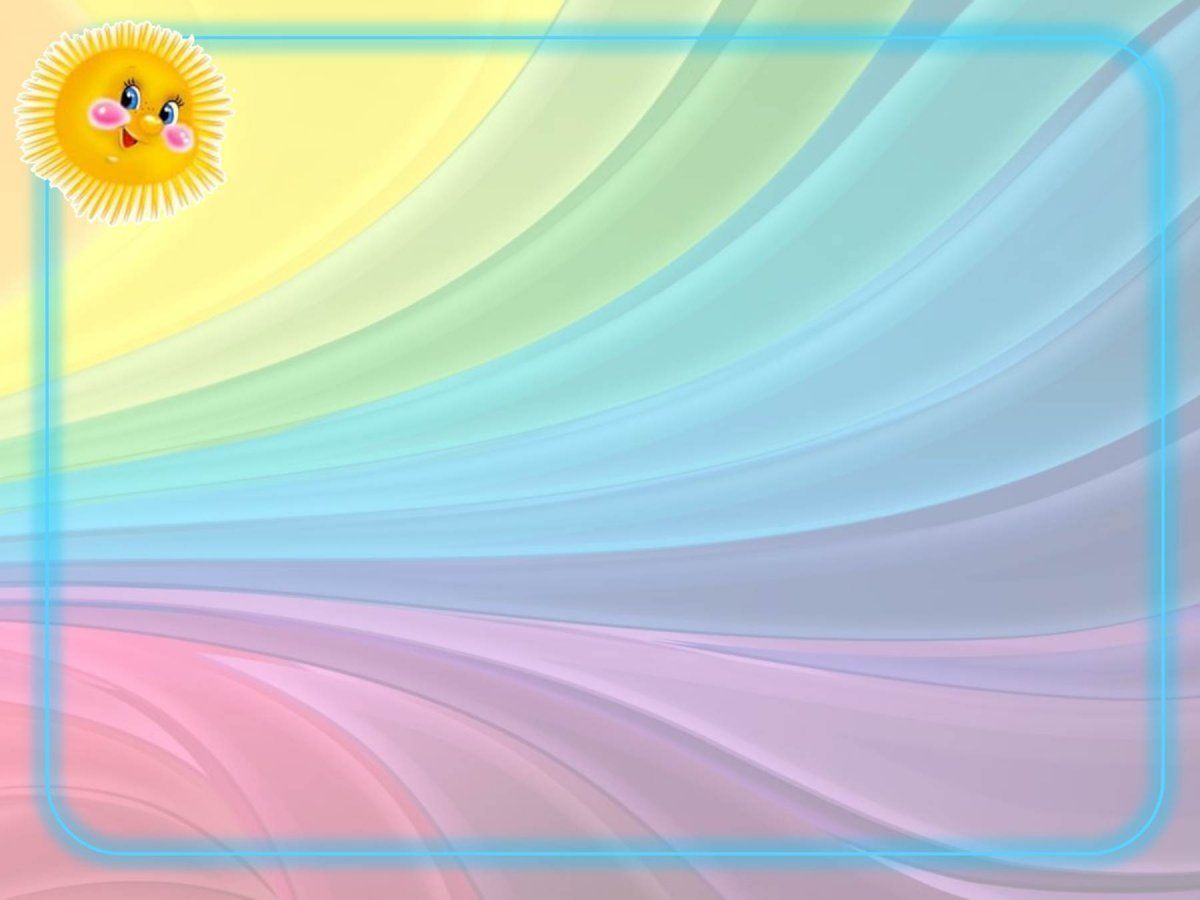 СПАСИБО
ЗА
ВНИМАНИЕ !
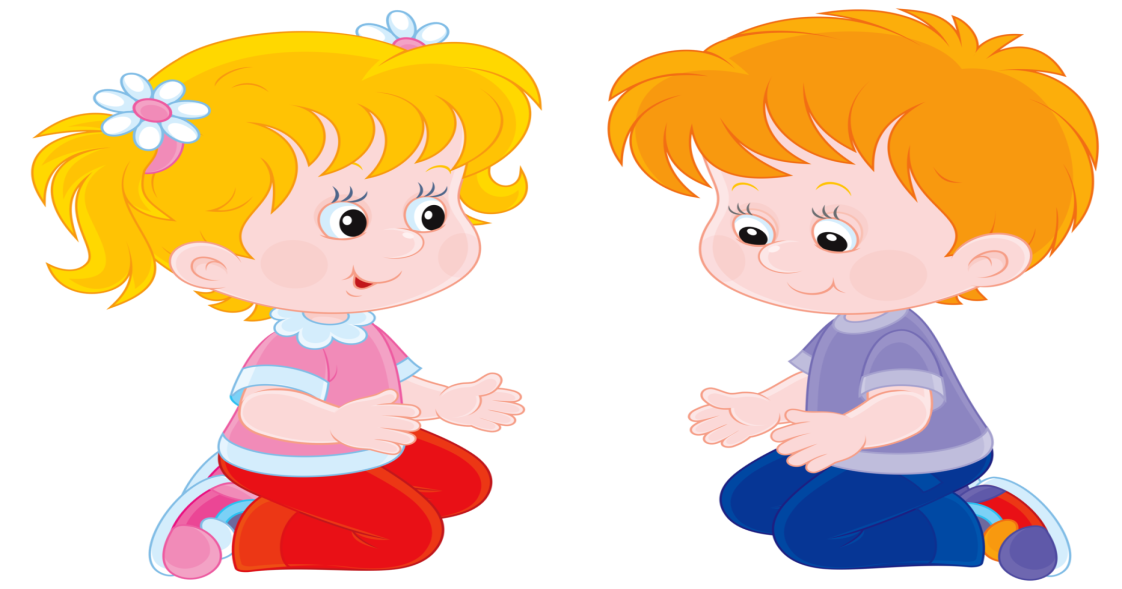